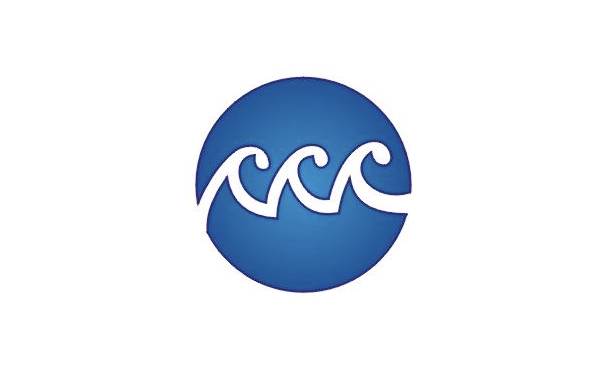 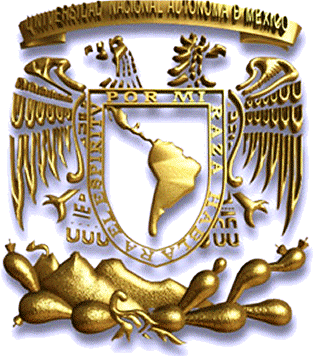 Ecología y Biodiversidad Acuática
Píndaro Díaz Jaimes
Laboratorio de Genética
INSTITUTO DE CIENCIAS DEL MAR Y LIMNOLOGÍA
Océanos
Regulación del clima.
Absorción de carbono y fijación.
Producción de oxígeno.
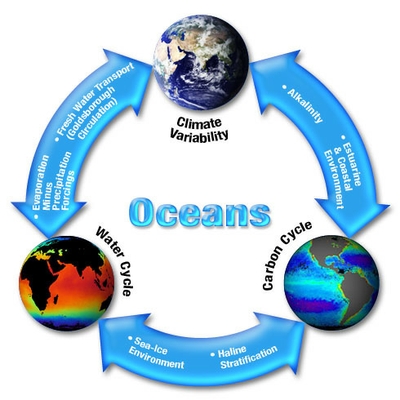 [Speaker Notes: Oceans have a major role in climate regulation, carbon absorption  and fixation and provides the 90% of the oxygen to the atmosphere]
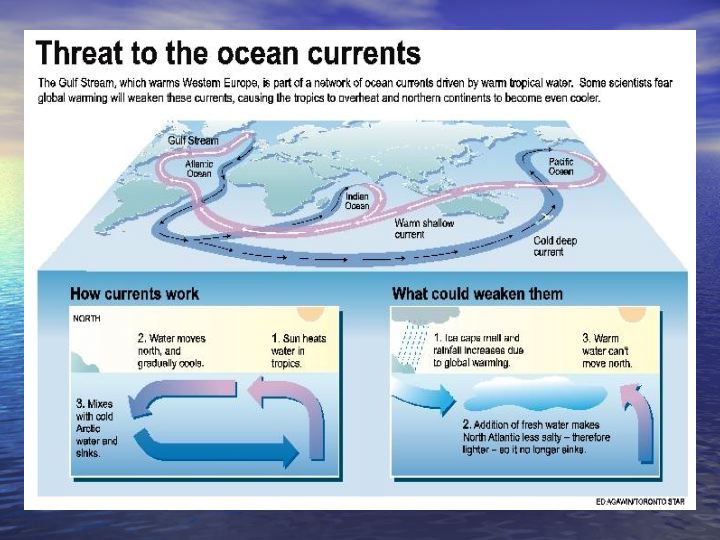 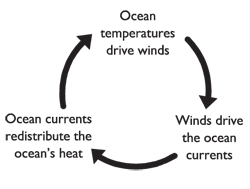 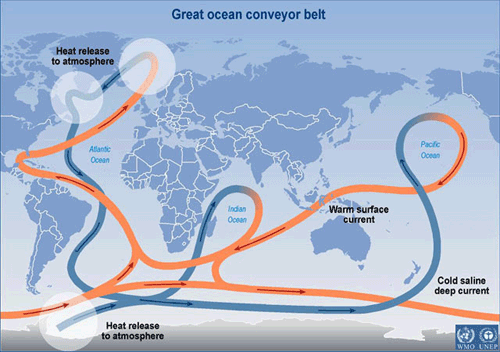 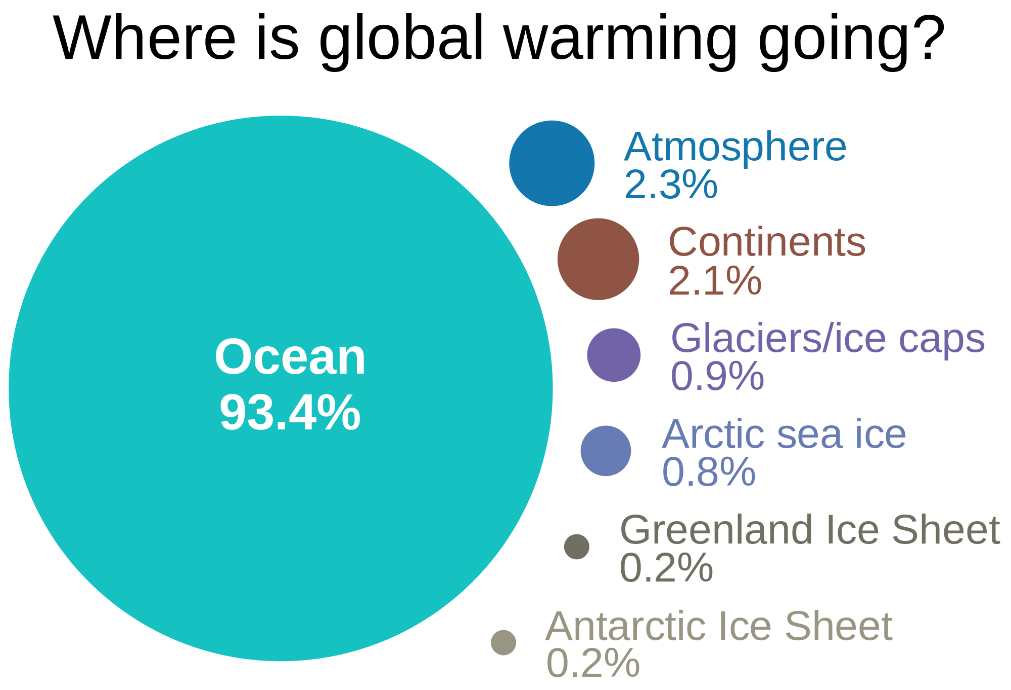 [Speaker Notes: El océano juega un papel fundamental en determinar el clima en los ecosistemas terrestres, incluso áreas a cientos de kilómetros de distancia de la costa son influenciadas por los océanos. El océano es crucial para el calentamiento del planeta. En tanto que el área de los continentes y la atmósfera absorben algo de la luz solar, la mayor parte de la radiación solar es absorbida por el mar. Particularmente en las aguas tropicales cerca del ecuador, el océano actúa como un gigantesco panel solar que retiene el calor. El océano ayuda a distribuir el calor a través de la evaporación y por el transporte del calor mediante las corrientes oceánicas, transportando agua caliente y precipitación hacia los polos y aguas frías de los polos a los trópicos. Así, las corrientes regulan el clima del planeta ayudando a contrarrestar la radiación solar que llega a la tierra. Sin las corrientes la temperatura regional sería más extrema.]
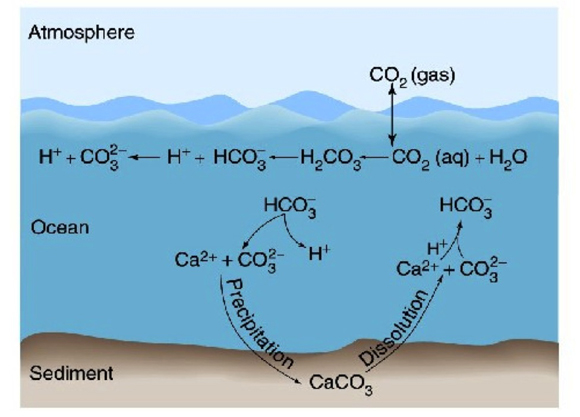 Absorción de Carbono
y fijación.
50% de carbono es 
absorbido por el Océano.
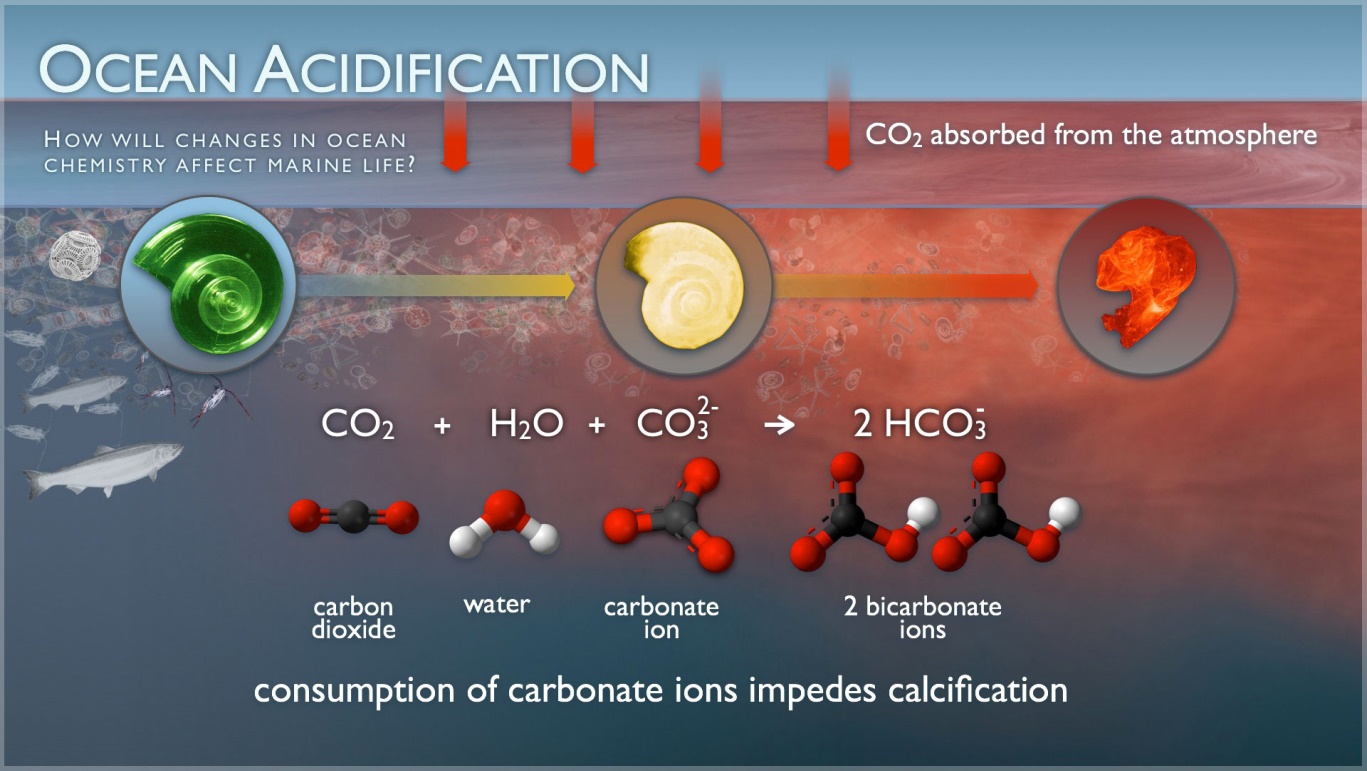 [Speaker Notes: Cuando el CO2 es absorbido por el agua del mar, una serie de reacciones químicas ocurren resultando en un incremento en la concentración de iones de hidrógeno. Este incremento causa un decremento en el pH del agua causando una disminución en la disponibilidad de iones de carbonato lo cual disminuye la capacidad de los organismos calcificantes para construir sus exoesqueletos o conchas como es el caso de los corales. Esto se conoce como “acidificación del océano”]
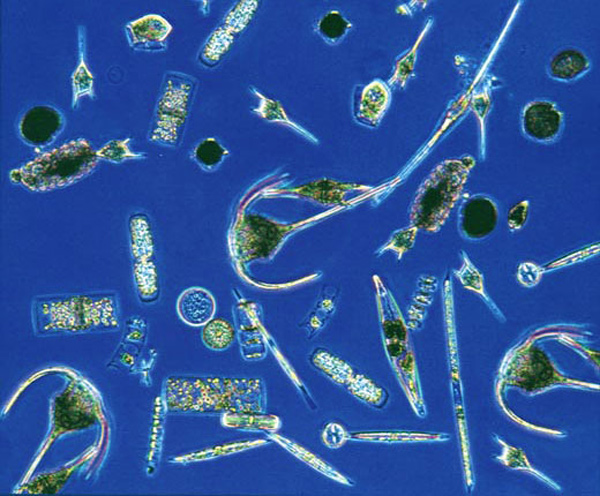 70% del oxígeno atmosférico es producido 
Por el fitoplancton.
[Speaker Notes: El 70% del oxígeno atmosférico es producido por la fotosíntesis del fitoplancton mientras que tan solo el 30% es producido por los bosques. Esto debido a la amplia cobertura y biodiversidad del fitoplancton en relación con los bosques.]
Área de cobertura oceánica
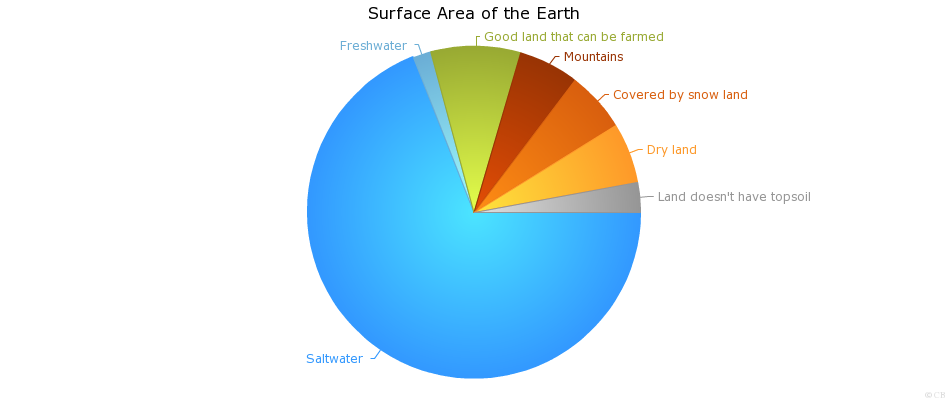 Solo el 5% del fondo de los océanos ha sido explorado!!
[Speaker Notes: Aunque el océano cubre un área considerable de la tierra, conocemos mejor el espacio, solamente ha sido explorado el 5% del fondo de los océanos.]
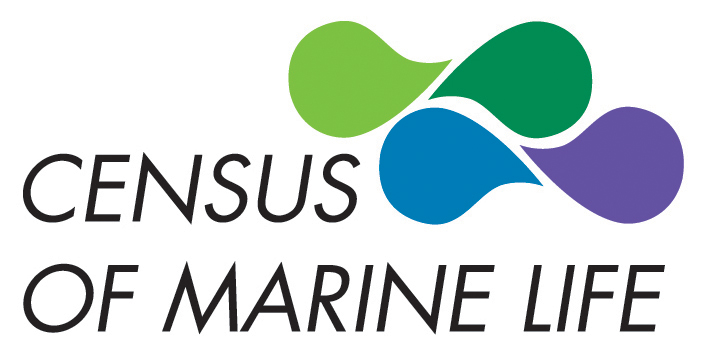 250,000 especies estimadas
[Speaker Notes: Sin embargo existen algunas iniciativas valiosas que se han implementado para el estudio de la vida marina. El Censo de la Vida Marina inició en 2000 para estimar la biodiversidad en lo Océanos. Involucra a más o menos 2,700 científicos de mas de 80 países.]
Metas
Programa de investigación para estimar y explicar la diversidad, distribución, y abundancia de organismos marinos. 
Un programa internacional involucrando expertos en una variedad de campos en todo el mundo.
Estudios de viabilidad iniciaron en 1997 con usuarios potenciales, fundadores, realizadores: administradores de recursos, pescadores, ambientalistas, embarcaciones, científicos.
 Finalizar en 2010.
[Speaker Notes: Este programa inició delineando estrategias para obtener recursos y para identificar usuarios potenciales y desarrolladores. Se planeó concluir en el 2010]
Tecnologías 
 Acustica activa y pasiva: “Un pez = un submarino”.
 Sensores ópticos.
 Marcas (animales haciendo ellos mismos la investigación ).
 Vehículos: no tripulados, operados remotamente .
 Genética.
Manejo de datos y comunicación. 
 Comunicación satelital en tiempo real observaciones desde plataformas fijas y flotantes.
Análisis de datos. 
Bibliotecas de imágenes en línea.
Modelación y simulación para estimaciones poblacionales.
[Speaker Notes: La estrategia estuvo basada en el uso de cámaras en vehículos no tripulados, en tecnología satelital, el principal objetivo fue crear bibliotecas de imágenes digitales.]
TOPP Project: Inferir lo que vive en el océano mediante especies de amplia distribución.
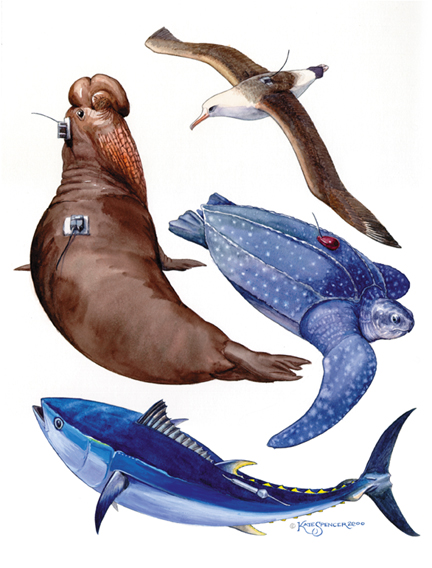 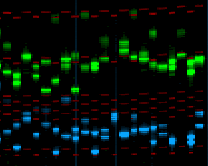 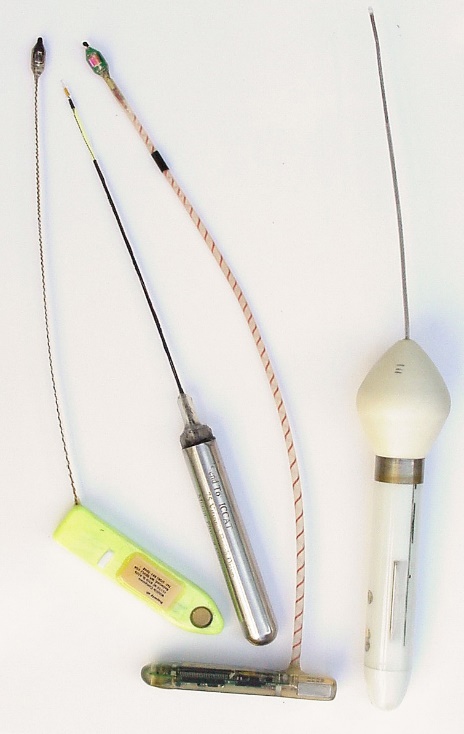 [Speaker Notes: These are some examples of the technological devices and technologies used which includes DNA-barcoding]
Regiones geográficas revisadas por el Censo de Vida Marina
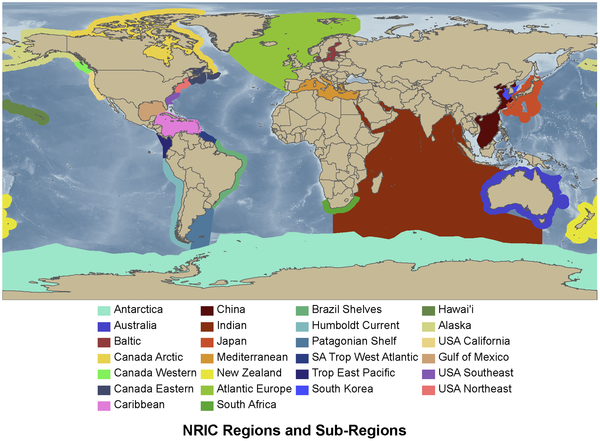 Costello MJ, Coll M, Danovaro R, Halpin P, Ojaveer H, et al. (2010) A Census of Marine Biodiversity Knowledge, Resources, and Future Challenges. PLoS ONE 5(8): e12110. doi:10.1371/journal.pone.0012110
http://journals.plos.org/plosone/article?id=info:doi/10.1371/journal.pone.0012110
[Speaker Notes: Se establecieron comités Nacionales y Regionales para ayudar a coordinar las actividades. Estos comités regionales se reúnen a través de talleres de trabajo.]
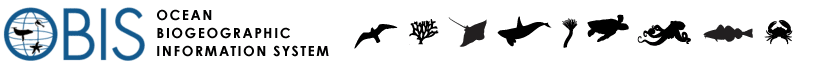 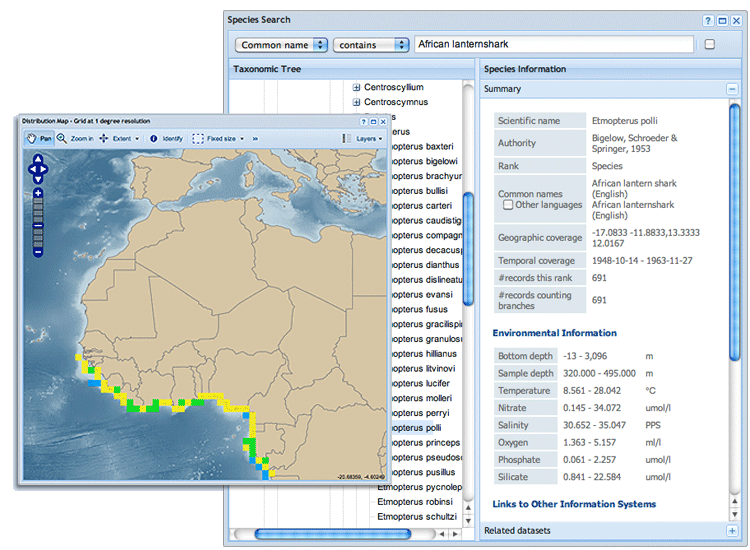 Marine Ecosystems
[Speaker Notes: OBIS was established as a project of the Census of Marine Life to help facilitate global access of data for the scientific community. The goal of OBIS was simple: to create "an online, user-friendly system for absorbing, integrating, and accessing data about life in the oceans"]
OBIS interface de búsqueda
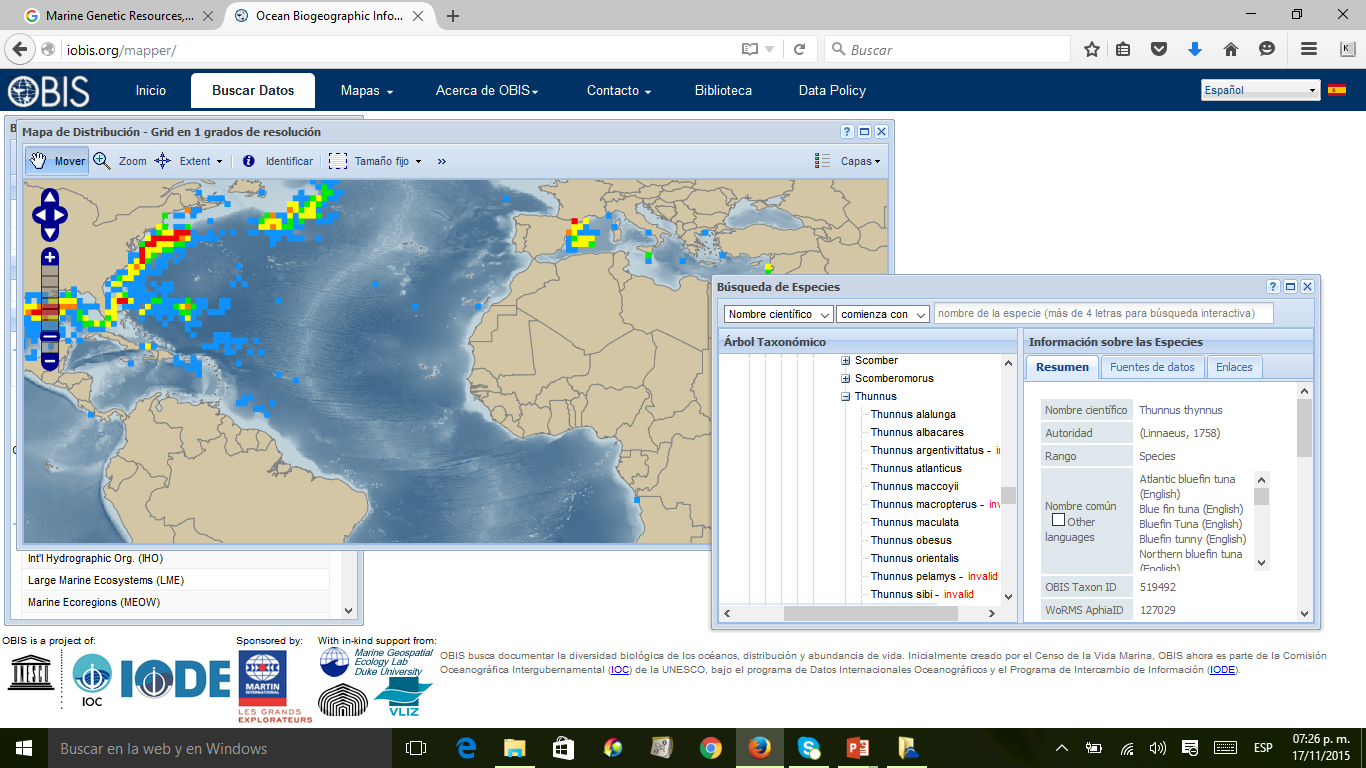 [Speaker Notes: The webpage allows you to search your species of interest and see the record distribution of the species per unit cell.

You can enter into the search box a part of the species name you are interested in or also look through the taxonomic tree to find your species]
OBIS estadísticas (actualizada 2015/08)
Numero total de registros: 45,011,026 (43,035,718)
Numero de registros identificados a especie: 34,201,395 (33,465,392)
Numero de registros identificados a género: 39,758,801 (38,069,032) 
Numero de especies validadas : 148,465 (147,881)
Numero de taxa marinos validados : 159,236 (158,728)
Numero de especies marinas validadas: 116,776 (116,406)
Numero de géneros marinos validados: 27,029 (26,945)
Numero de bases de datos: 1,865 (1,801)
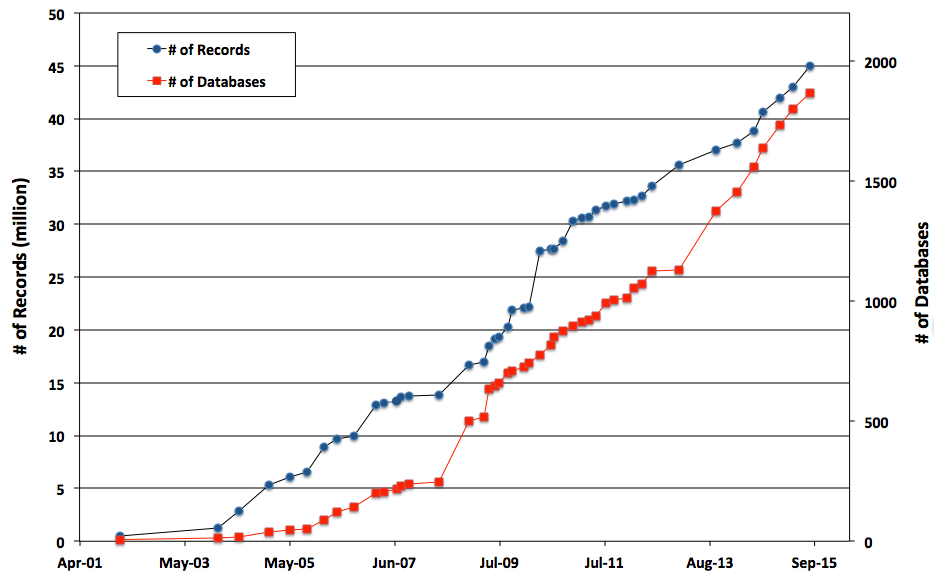 [Speaker Notes: Here are showed some statistics obtained by OBIS during the 10 years of registering biodiversity, as we can see the records are increasing with time; the number of valid species (excluding microbes) has reached 116,776]
Principales provincias biogeográficas marinas
Basadas en % de endemismos (al menos 10%)
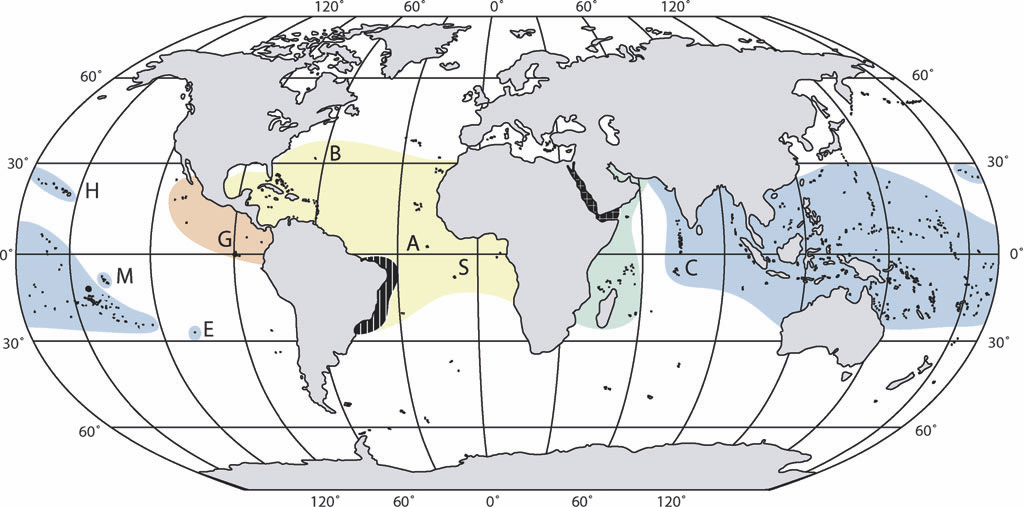 Caribe
Pacifico oriental tropical
[Speaker Notes: The eastern Pacific is a well recognized biogeographical province because of its amount of endemisms]
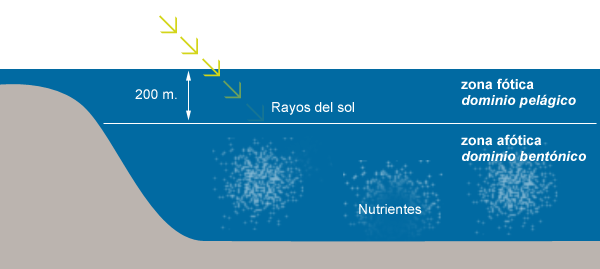 [Speaker Notes: Los ecosistemas marinos se clasifican de acuerdo con las zonas de vida, en pelágicos (asociados a las masas de agua) y bentónicos (asociados a los fondos marinos)]
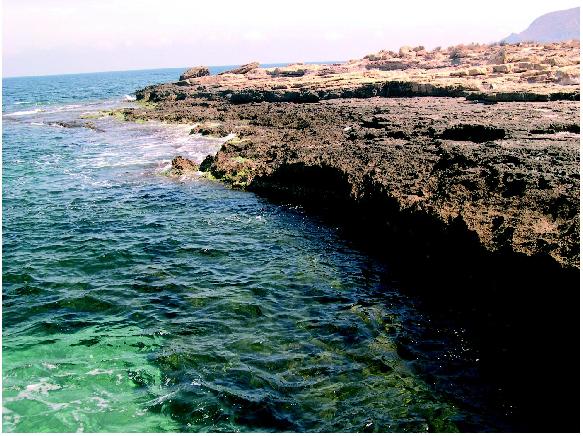 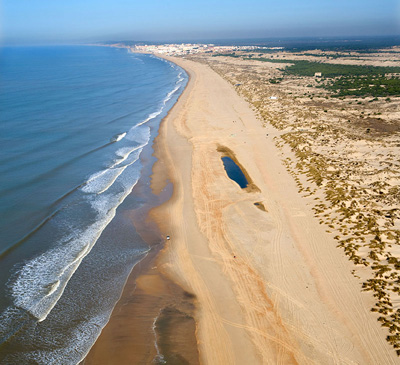 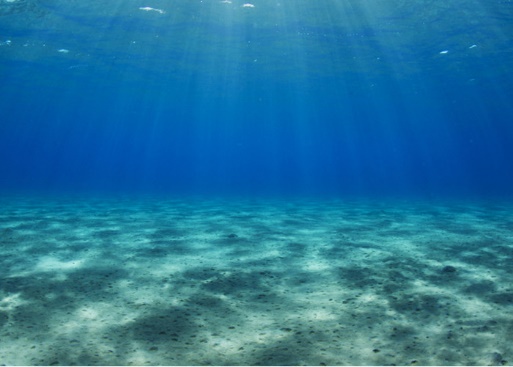 [Speaker Notes: relacionándolos con los biotopos (de fondos y litorales arenosos, rocosos, etc.)]
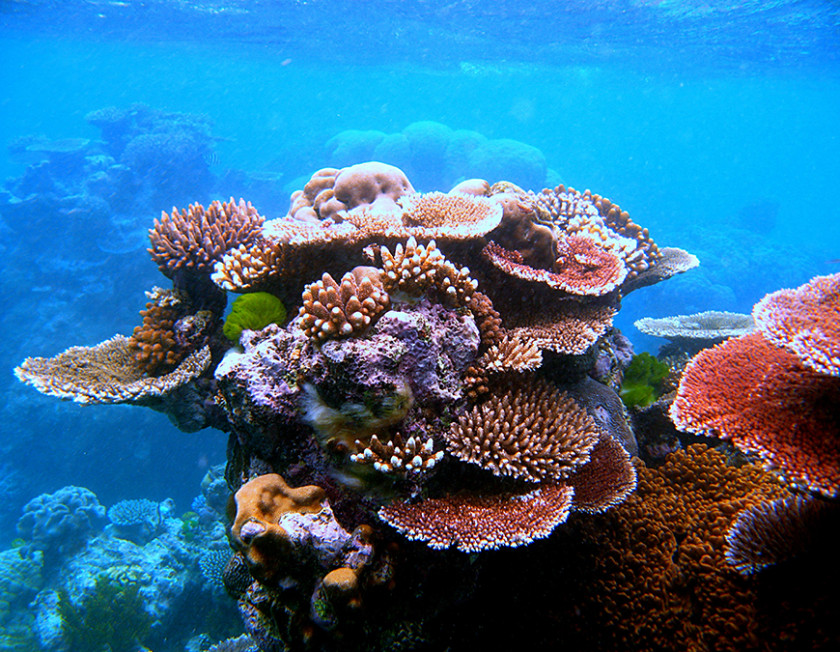 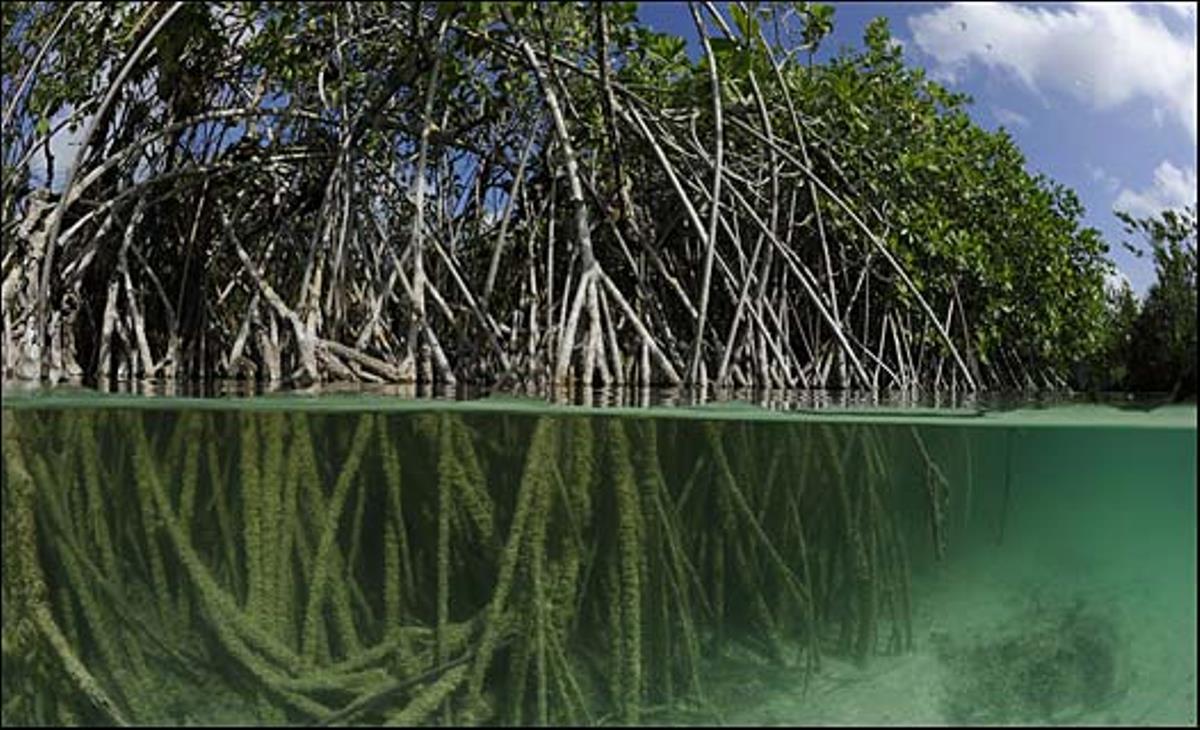 [Speaker Notes: y con las biocenosis características (ecosistemas de arrecifes de coral, de manglares, etc.).]
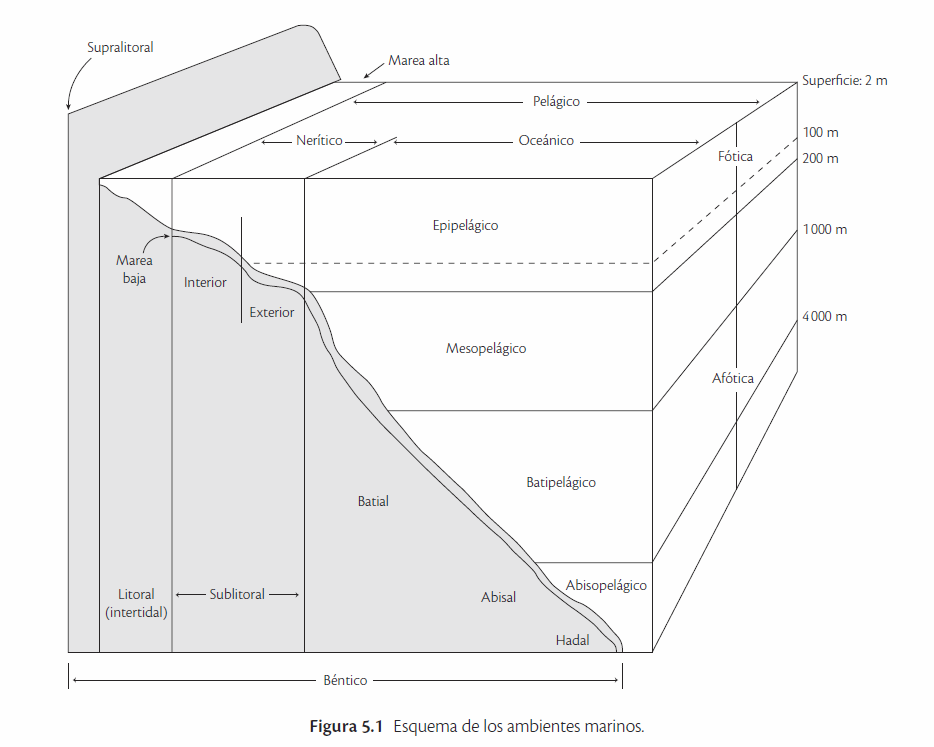 [Speaker Notes: A su vez, cada zona se diferencia en costera (nerítica) y oceánica o marina, según se ubique respecto a la plataforma continental.]
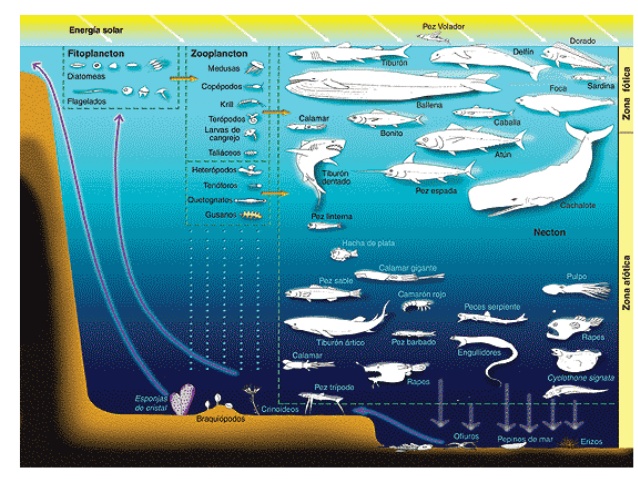 Ecosistemas pelágicos
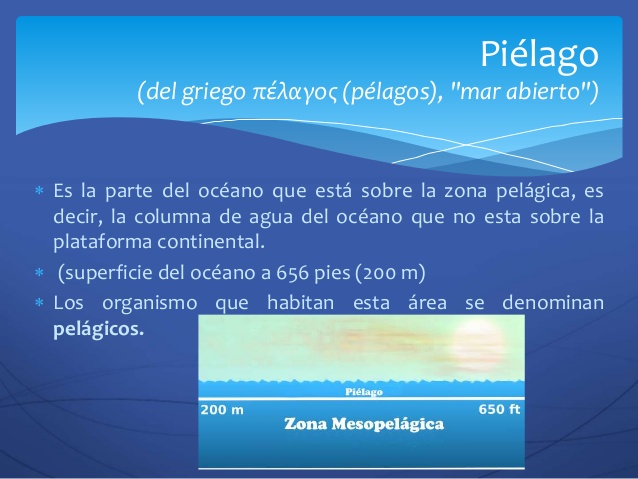 Plancton
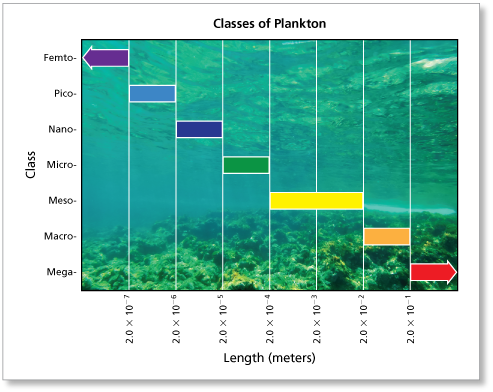 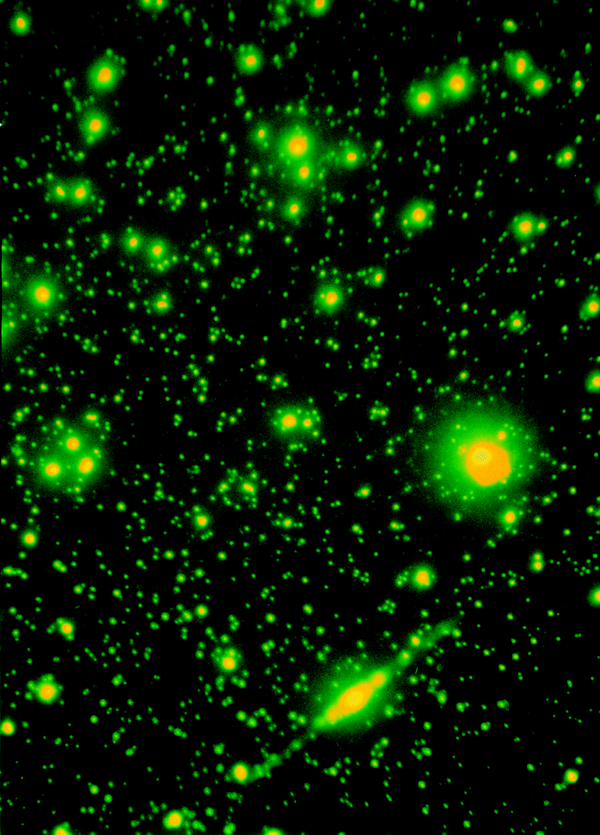 Virus
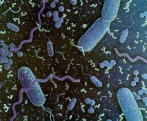 Bacterias
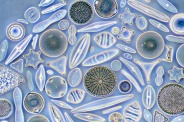 Diatomeas
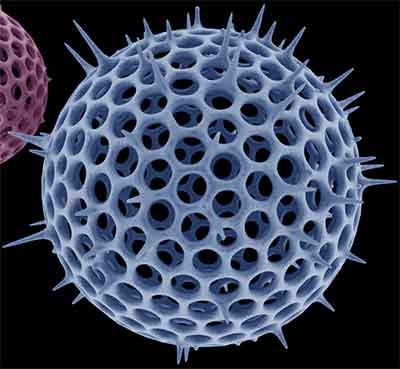 Cocolitofóridos
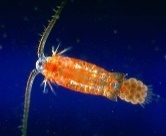 Copépodos
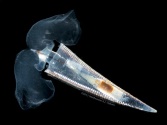 Pteropodos
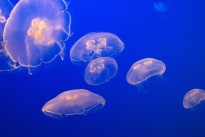 Medusas
[Speaker Notes: Plancton significa flotación, son los organismos que carecen de fuerza natatoria propia, son flotadores y son desplazados por las corrientes oceánicas, está compuesto por fitoplancton y zooplancton]
Fitoplancton
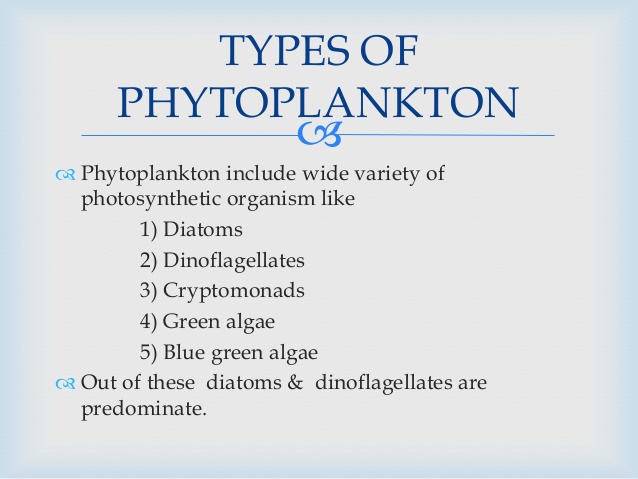 Diatomeas

Latitudes medias y bajas
Dinoflagelados

Latitudes altas
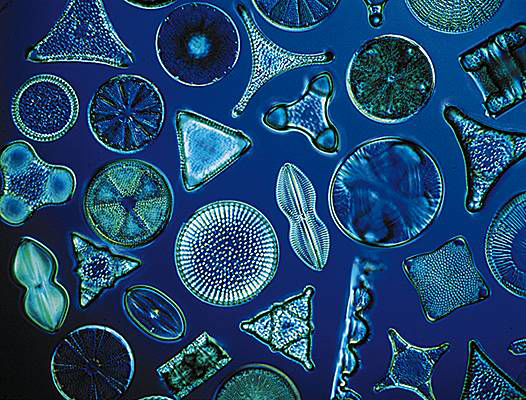 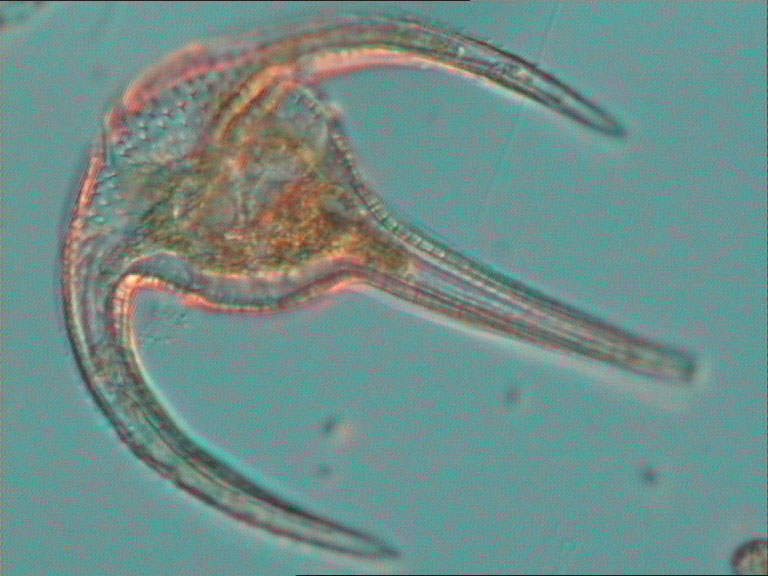 Usualmente poseen 2 flagelos.
Tienen un esqueleto orgánico.
2400 especies.
Algunos bioluminiscentes.
Unicelulares.
Poseen un caparazón de silicato.
20,000 especies.
Zooplancton
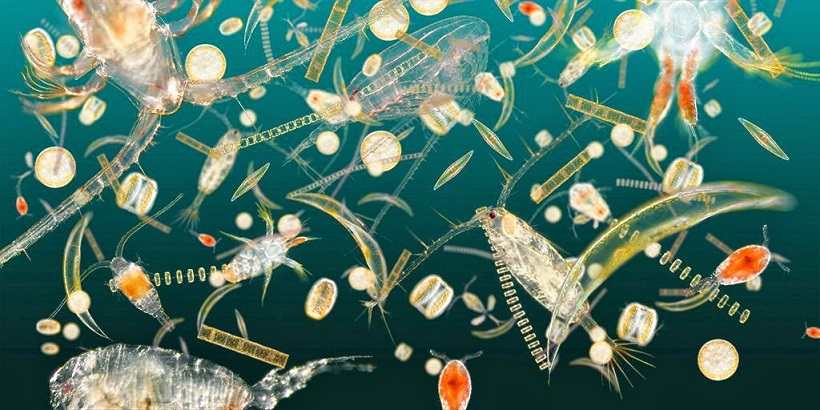 Crustáceos (Copépodos, krill, cladóceros).
Gelatinoso (Medusas, sifonóforos, salpas).
Larvas de peces (sardinas, anchovetas, escómbridos, etc.).
Otros (Quetognatos, Pteropodos, poliquetos, Ciliados, foraminíferos).
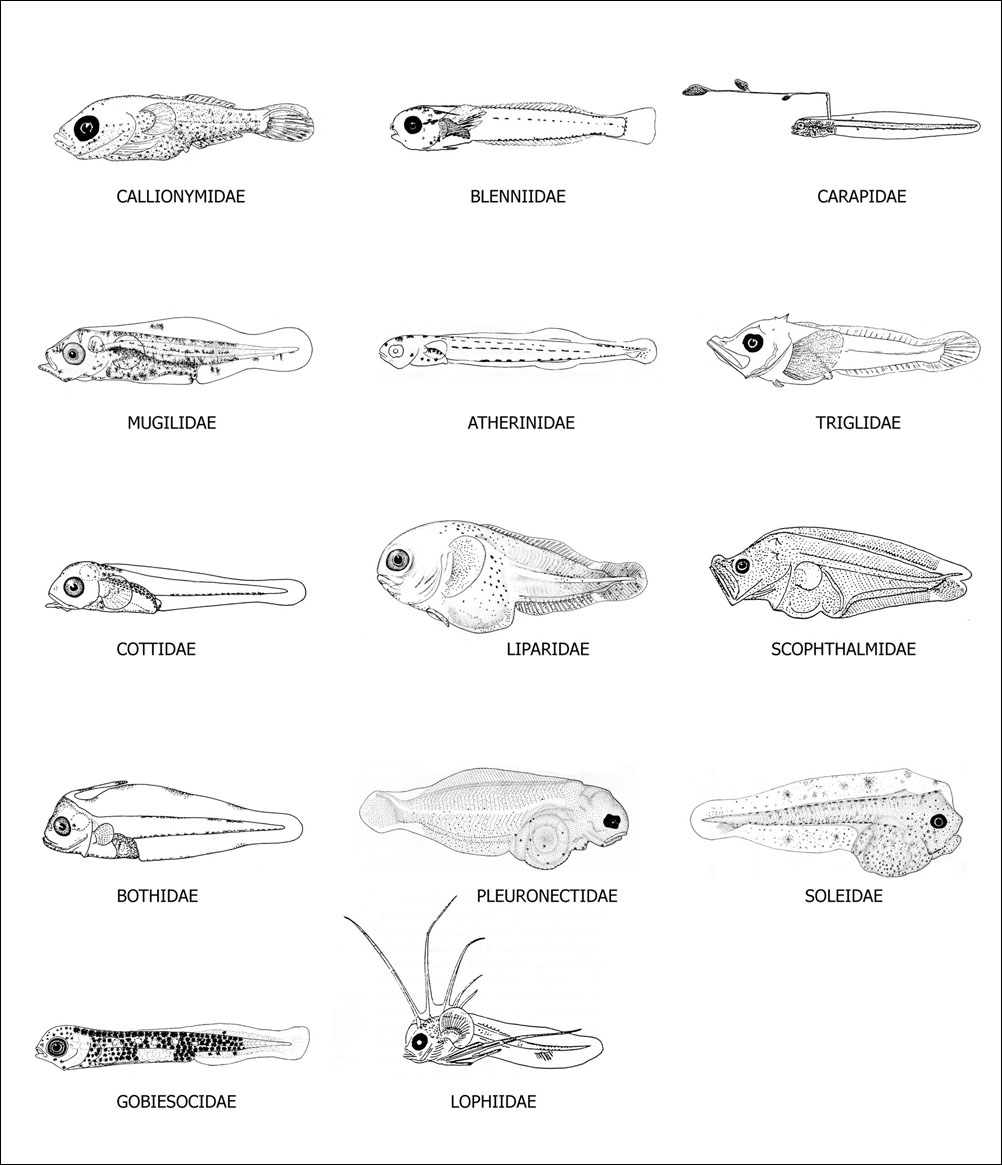 Ictioplancton pelágico
Necton
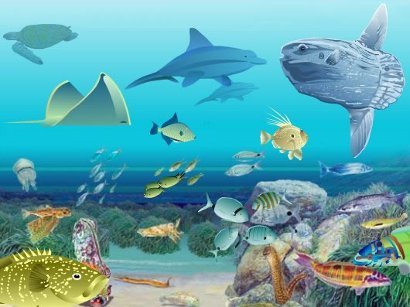 [Speaker Notes: Necton significa “nadar”. Incluye organismos con capacidad propia de nado a contracorriente, son capaces de grandes migraciones. El necton marino incluye un variedad de organismos desde peces, cefalópodos, mamíferos marinos, reptiles, aves.]
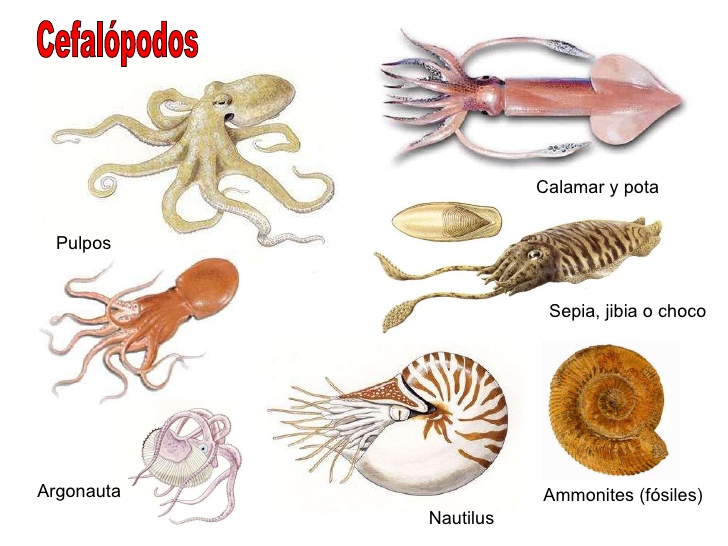 Phylum Molusca.
Carnívoros.
Sistema nervioso desarrollado.
700 especies.
[Speaker Notes: Cefalópodos pertenecen al phylum mollusca, son casi todos carnívoros y se caracterizan por un comportamiento complejo, un sistema nervioso bien desarrollado, un círculo de brazos y poderosa mandíbula, se conocen cerca de 700 especies]
Peces
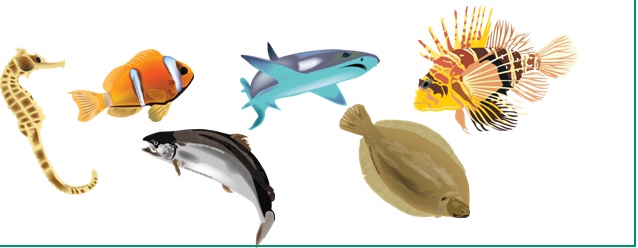 Ocupan casi todos los hábitats (arrecifes, pelágicos, bentónicos, cuevas, etc.).
Peces óseos (Osteichthyes) y cartilaginosos (Chondrichthyes).
Aproximadamente 20,000 especies.
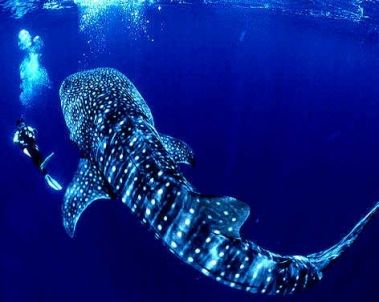 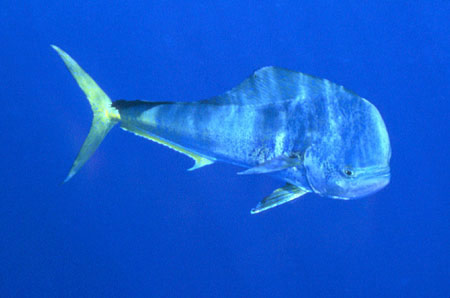 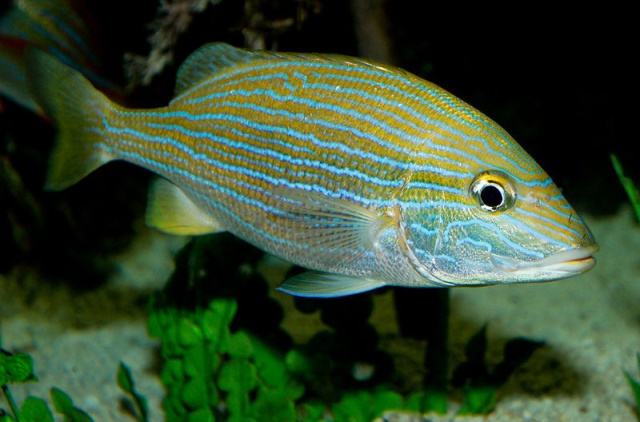 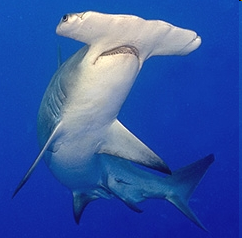 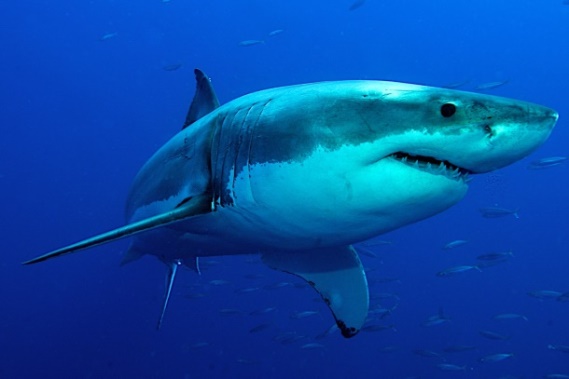 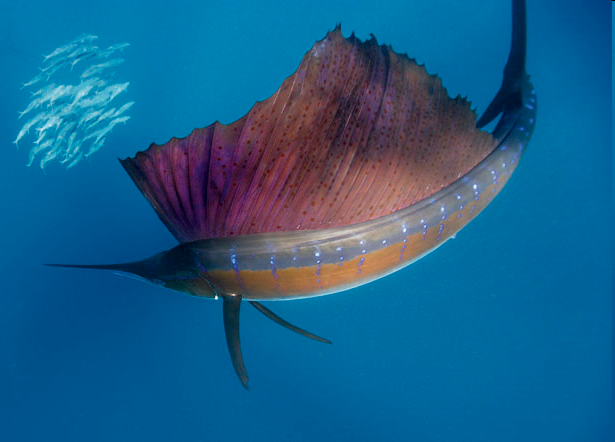 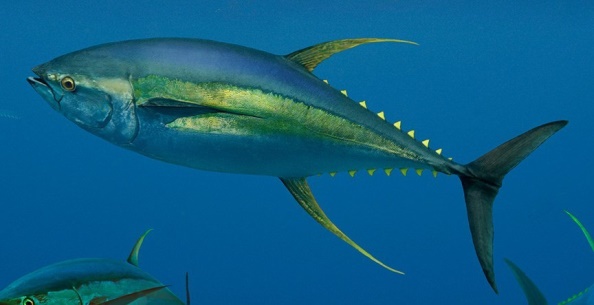 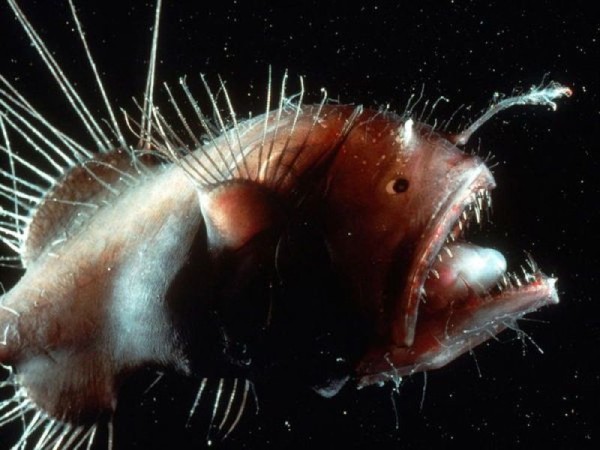 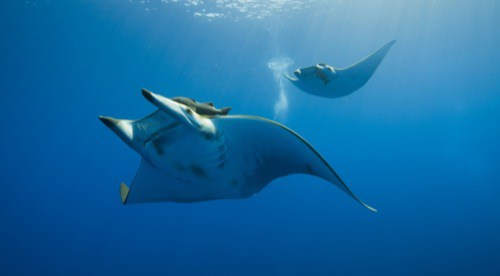 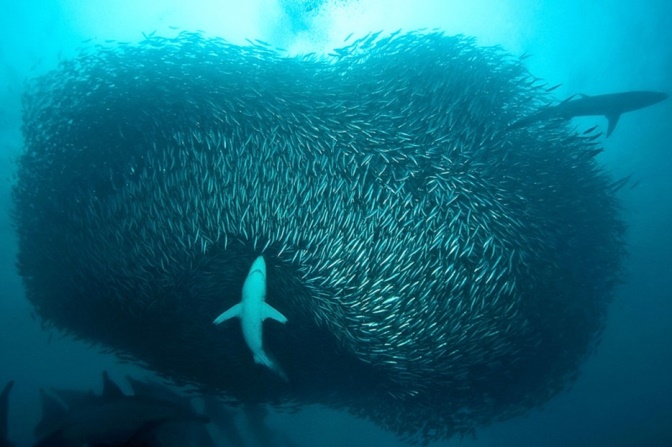 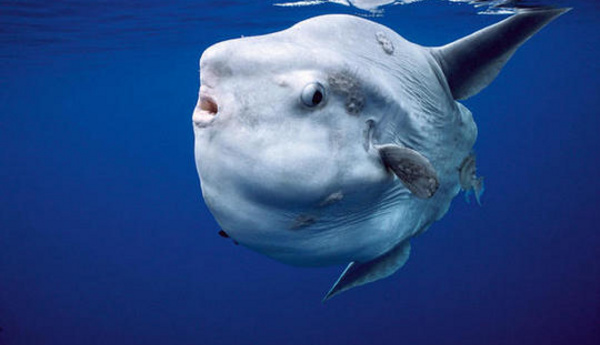 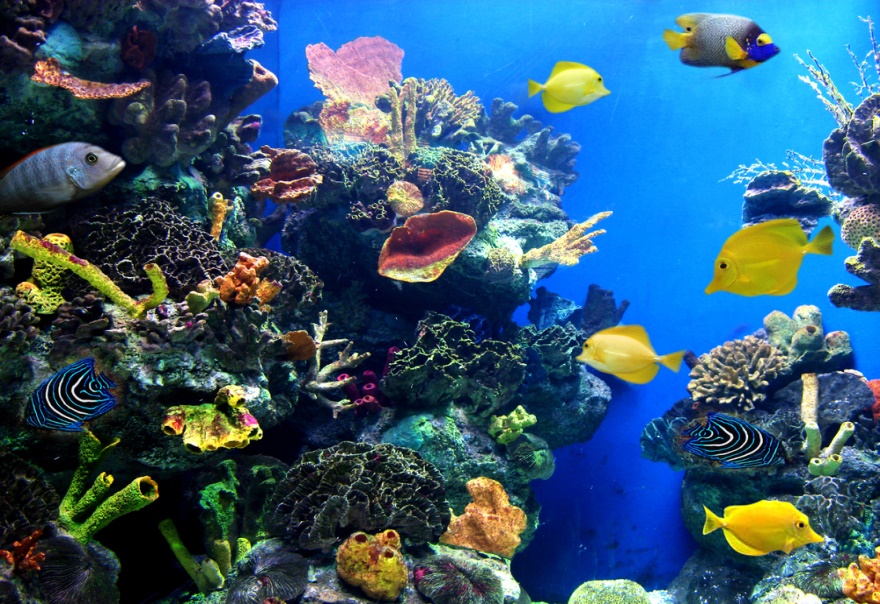 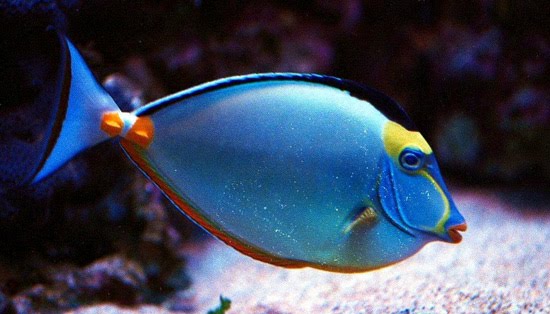 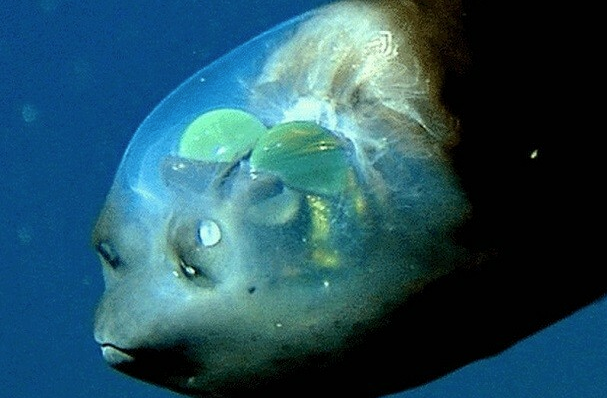 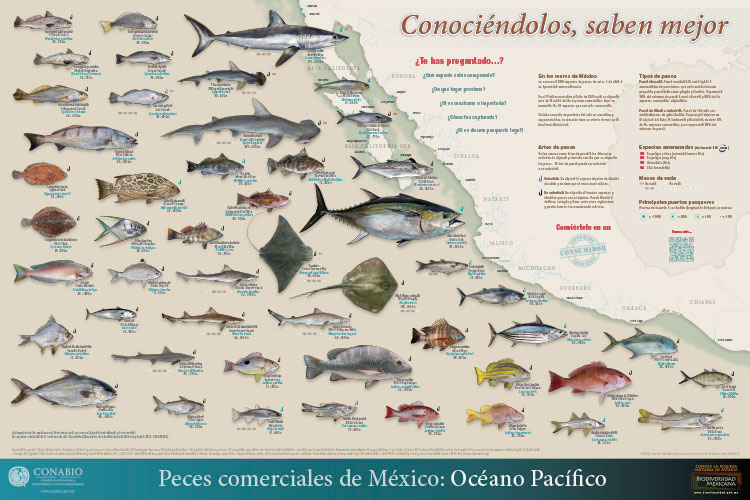 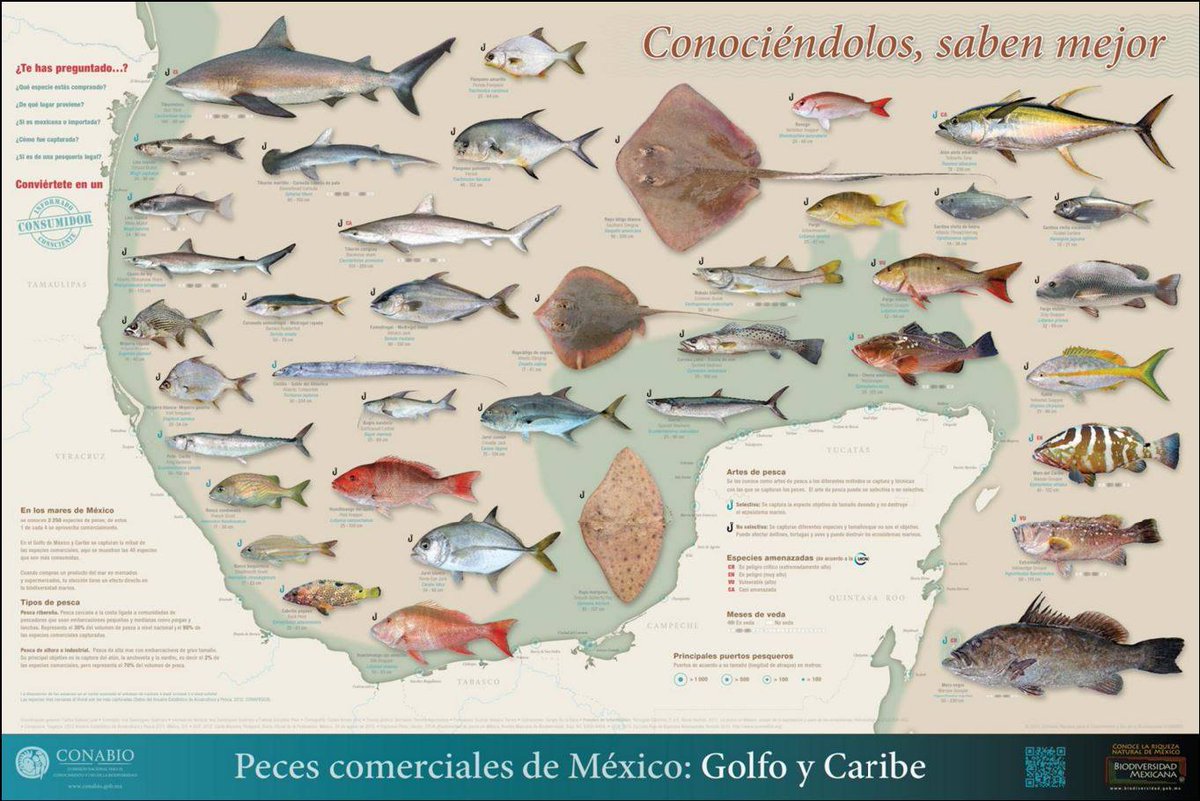 Cerca de 700 especies
Mamíferos marinos
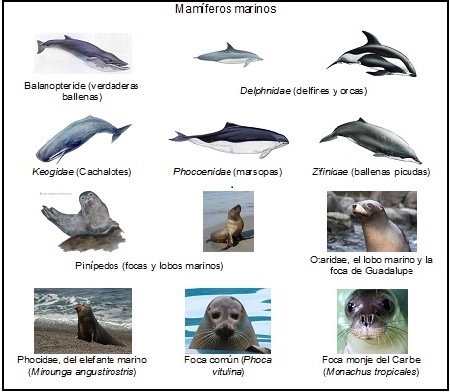 En este grupo se incluyen los cetáceos (ballenas, delfines y marsopas), los sirenios (manatíes), los pinnipedos (focas verdaderas, otarios y morsas).
[Speaker Notes: En este grupo se incluyen los cetáceos (ballenas, delfines y marsopas), los sirenios (manatíes y dugongos), los pinnipedos (focas verdaderas, otarios y morsas)]
Cetácea
Mysticeti:
Ballenas barbadas
Odontocetos:
Ballenas dentadas y marsopas
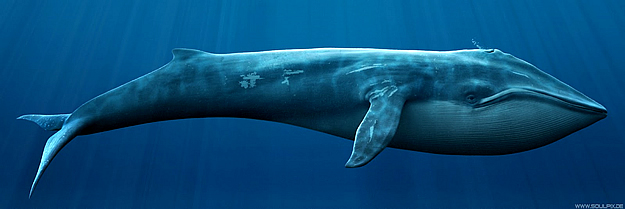 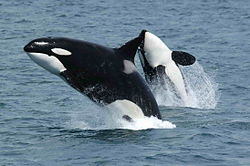 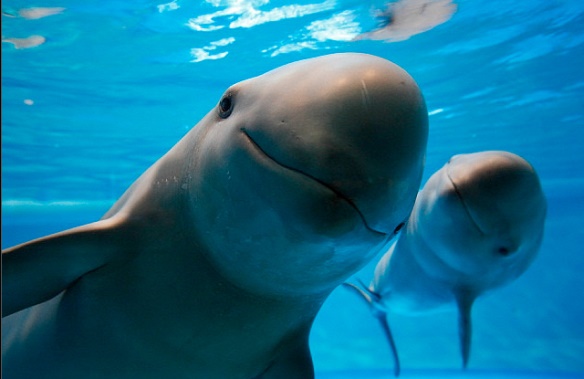 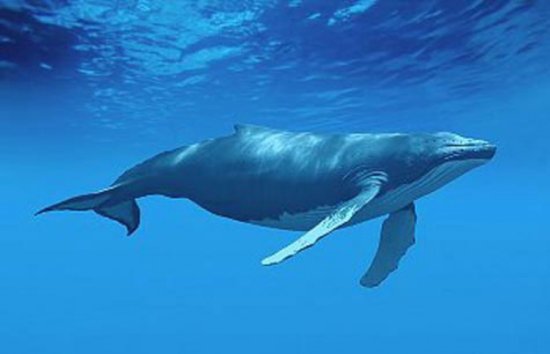 Depredadores tope.
Comunicación oral sofisticada.
Estructura social.
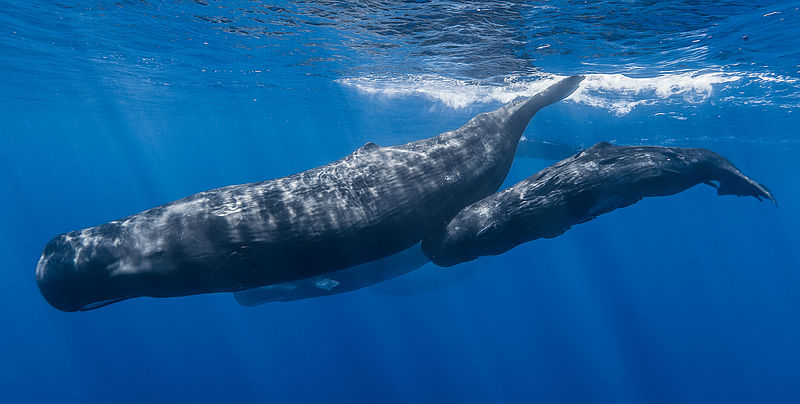 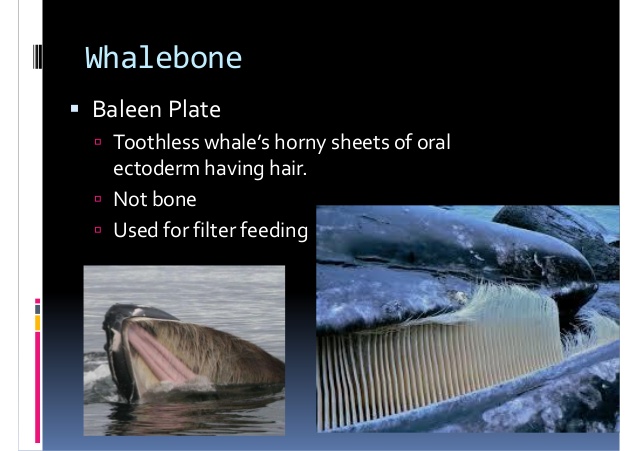 Poseen placas dermales en mandíbula superior.
Son filtradores.
Focas, morsas y leones marinos
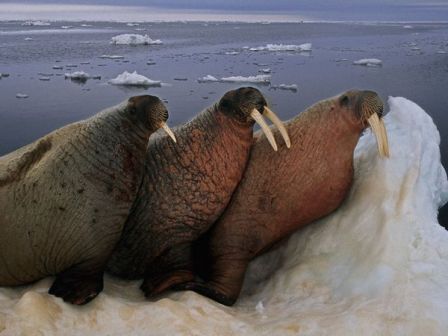 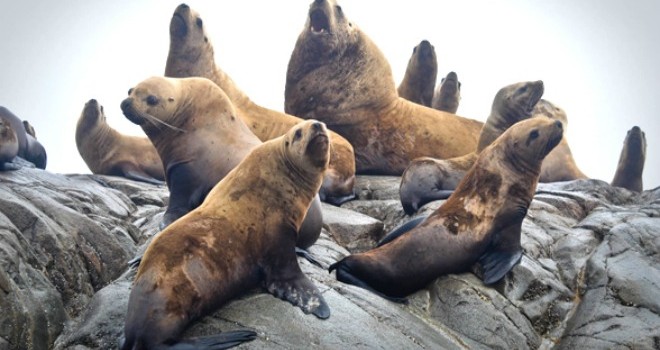 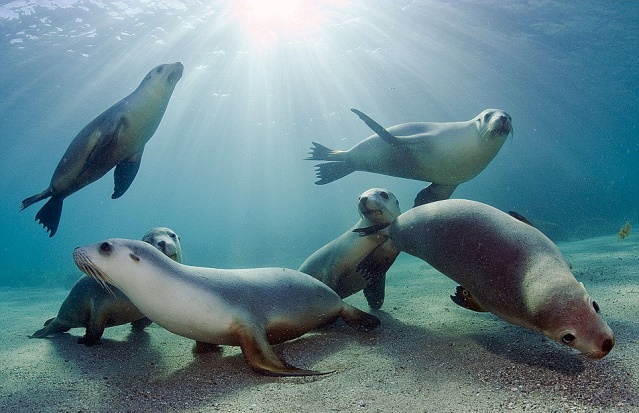 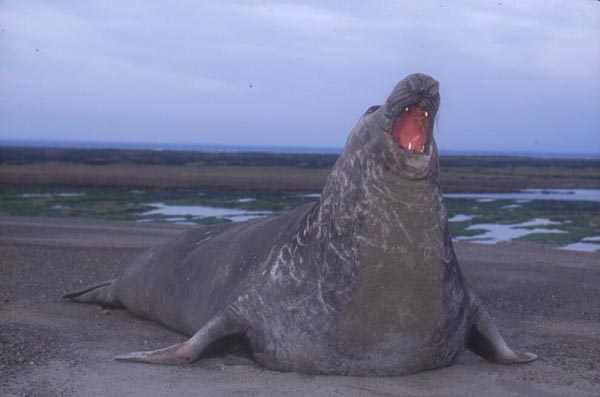 Suborden Pinnipedia
Poseen pelo.
Carecen de capas de grasa.
Grandes nadadores.
Patas traseras modificadas.
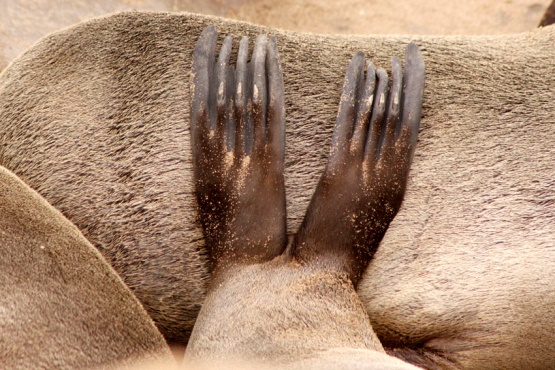 Pingüinos
Pelícanos
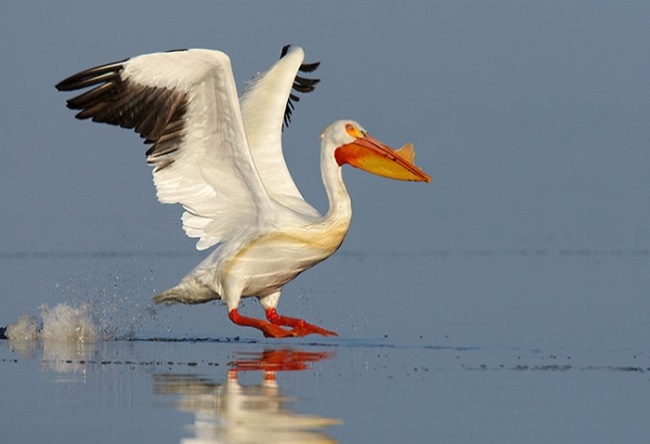 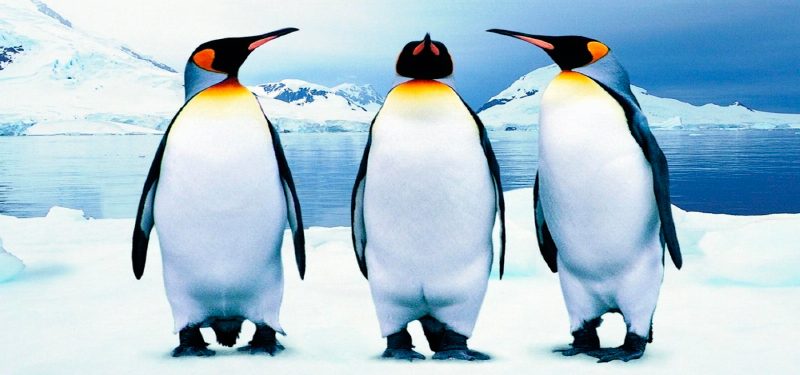 Gaviotas
Albatros
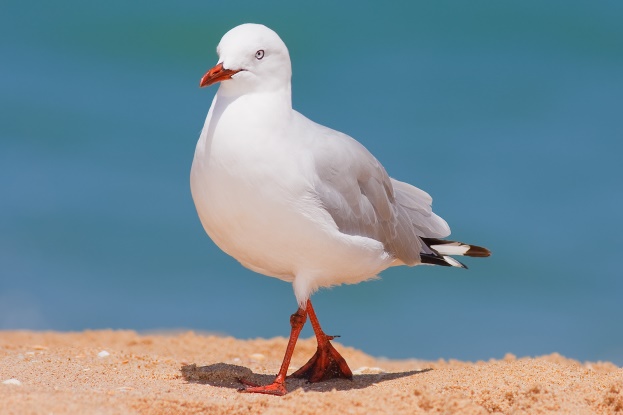 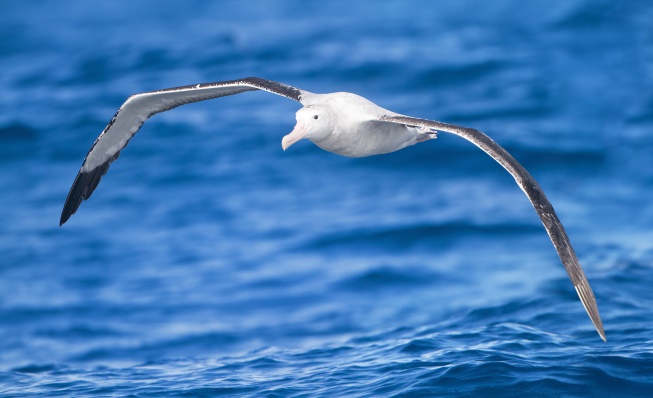 Son un tipo de aves adaptadas para la vida en hábitats marinos (nado, buceo y grandes migraciones).
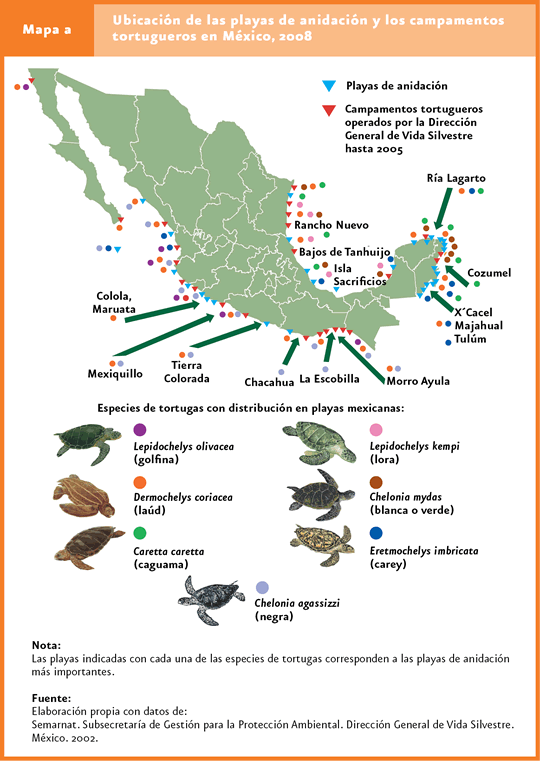 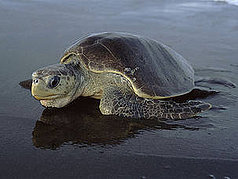 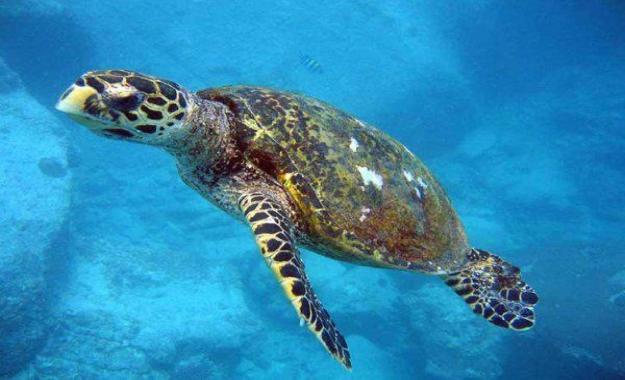 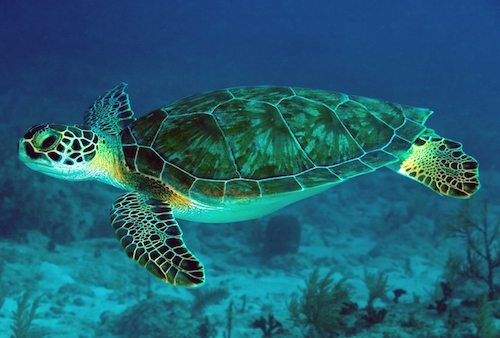 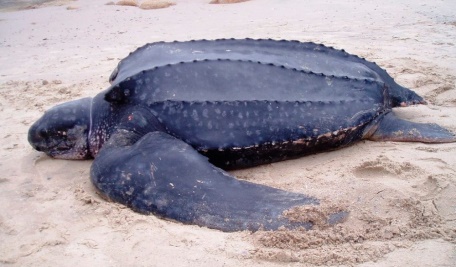 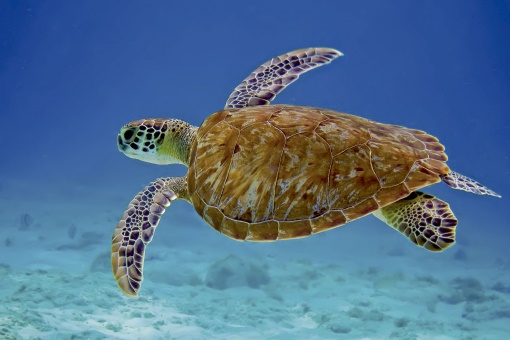 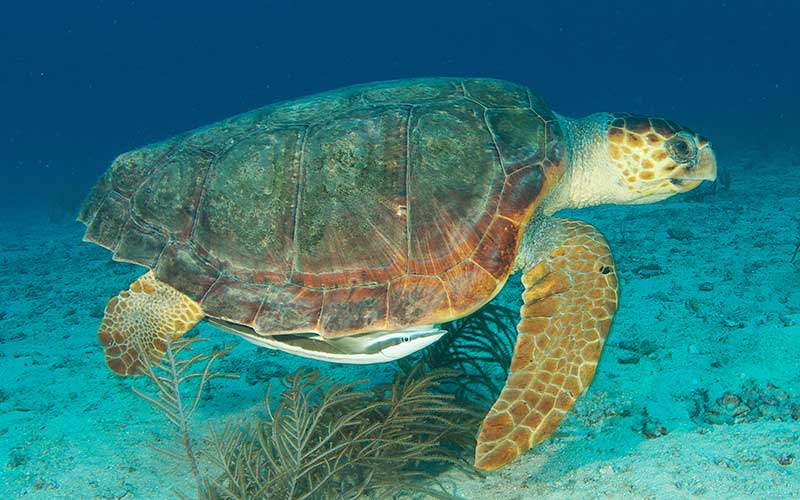 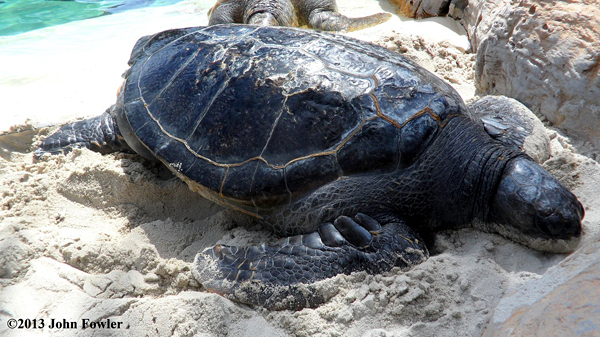 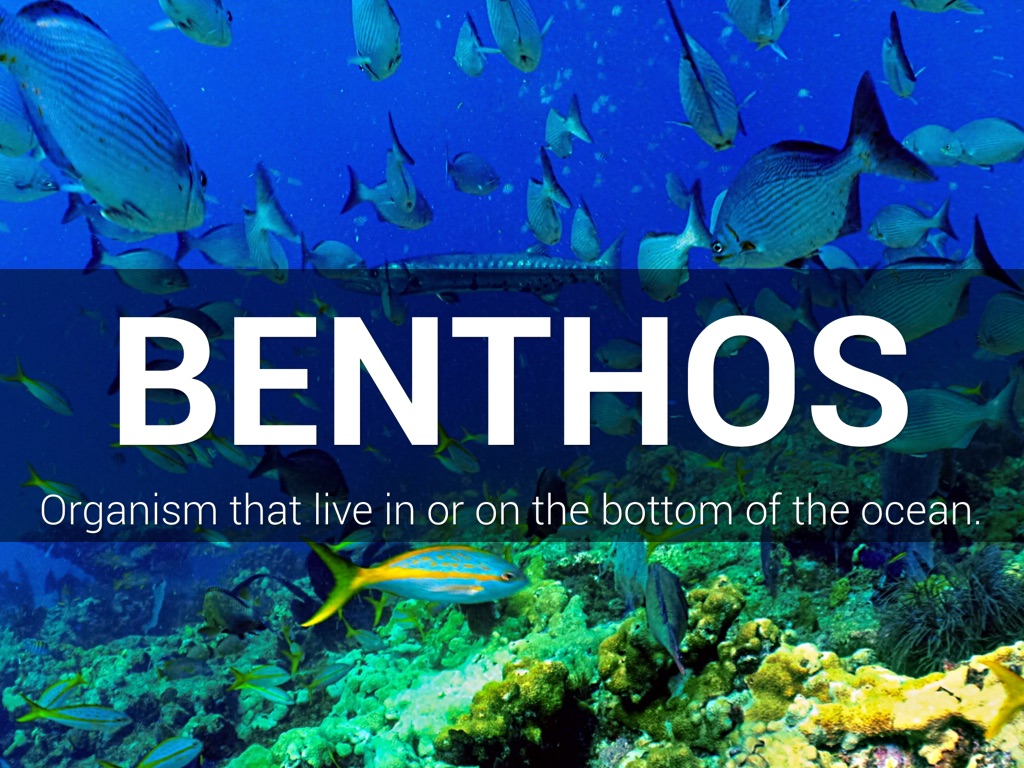 Bentos
[Speaker Notes: Bentos significa fondo, son los organismos que viven en el fondo oceánico]
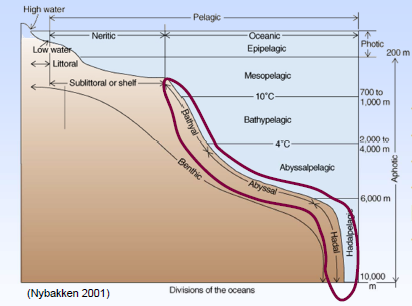 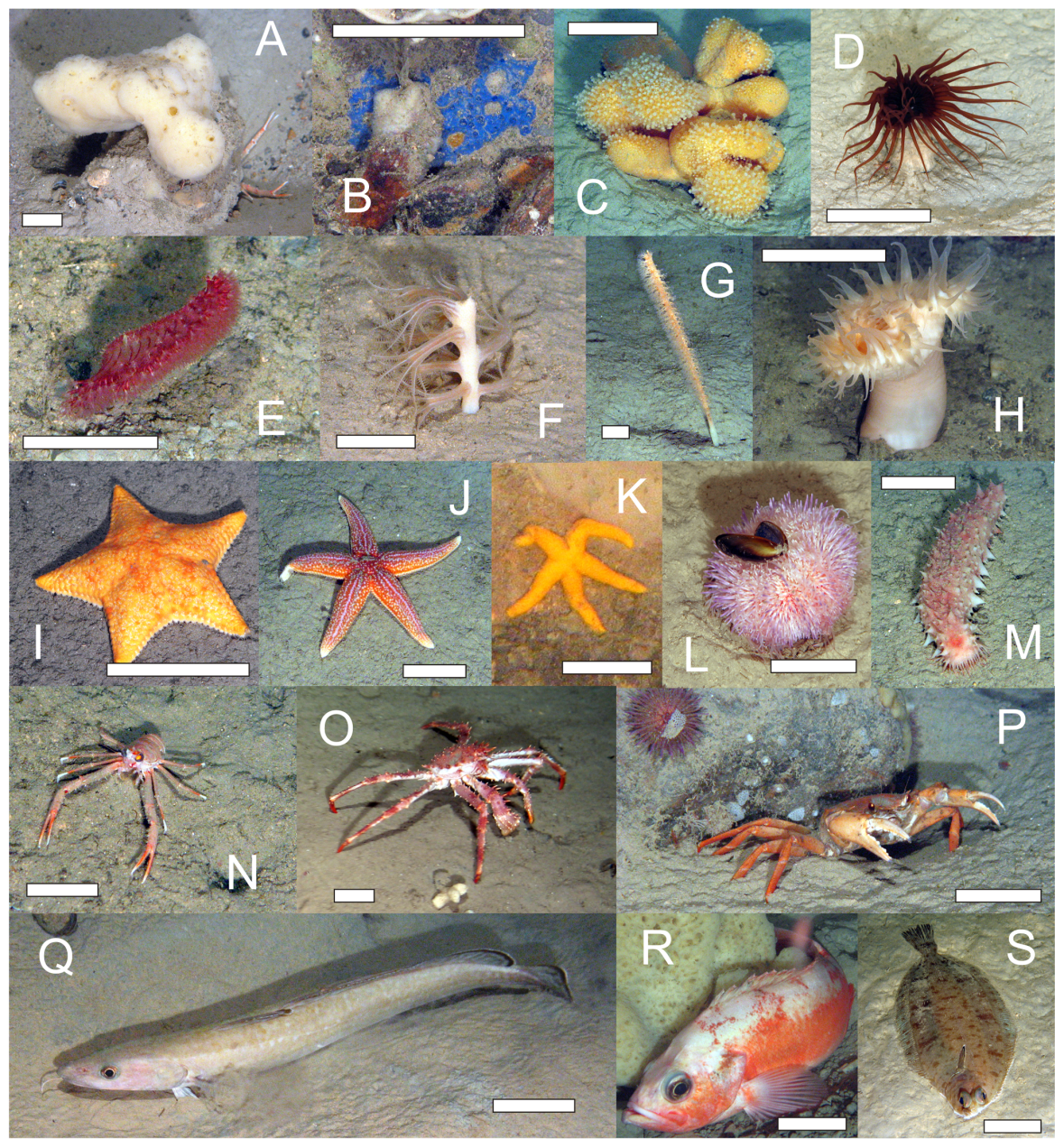 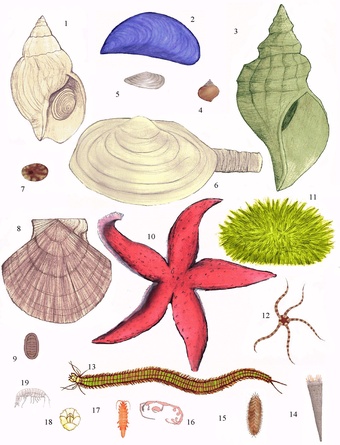 [Speaker Notes: La mayoría del bentos habita en el fondo de la plataforma continental. Incluye una gran variedad de especies como estrellas de mar, corales, cirrípedios, cangrejos, pastos marinos, serpientes marinas, gusanos y moluscos, pepinos de mar, esponjas, calamares, peces planos, etc.]
Principales fila de invertebrados bentónicos
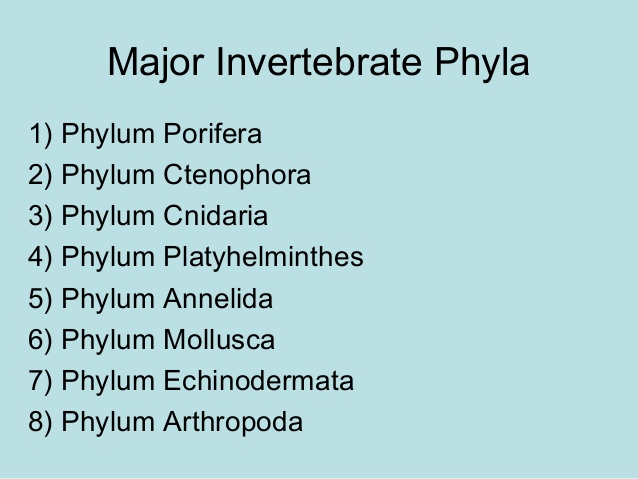 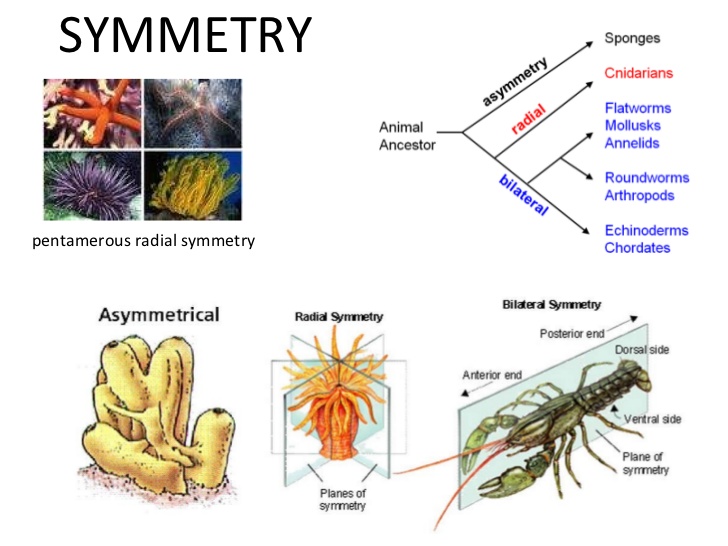 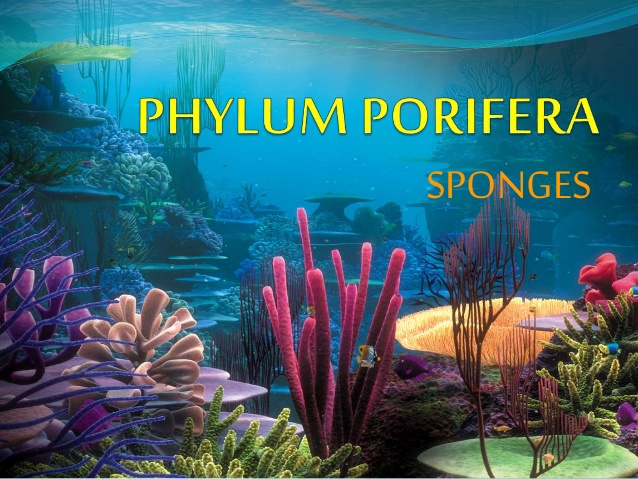 No poseen simetría.
Animales simples.
No poseen órganos ni tejidos.
Numerosas porosidades con células flageladas.
15,000 especies marinas aproximadamente.
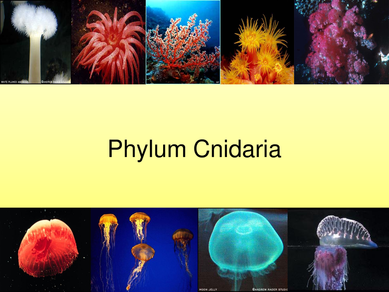 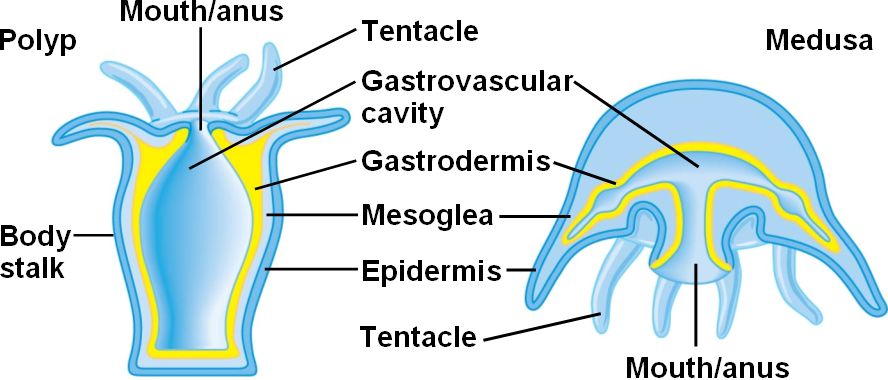 Simetría radial.
Cuerpo en forma de pólipos.
Poseen dos capas de tejido.
No poseen órganos.
10,000 especies.
[Speaker Notes: Organismos relativamente simples. Corales, medusas, anémonas, hidrozoos, aproximadamente 10,000 especies. Existen solos o en colonias. La cavidad gástrica provista de boca.]
Phylum Platyhelminthes 
Phylum Nemertea
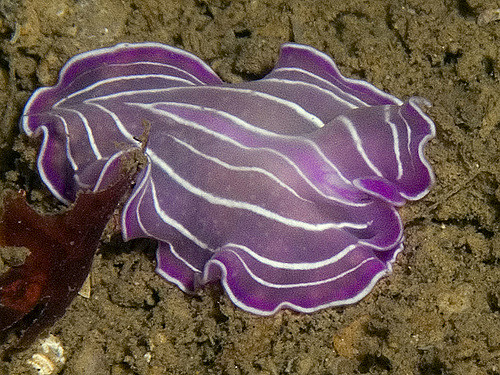 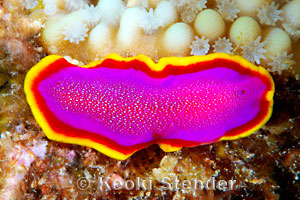 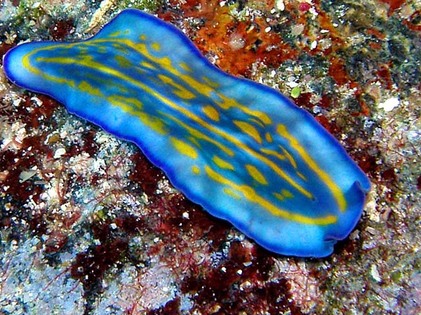 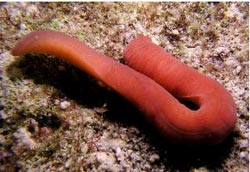 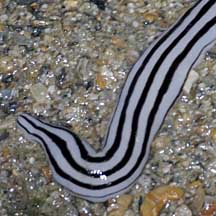 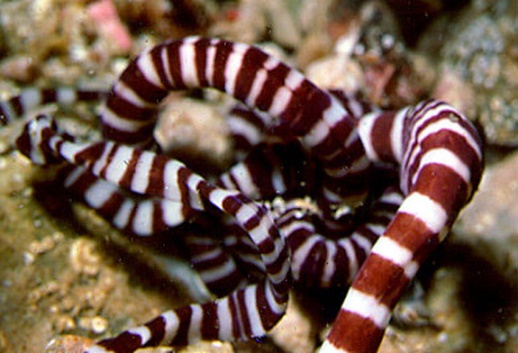 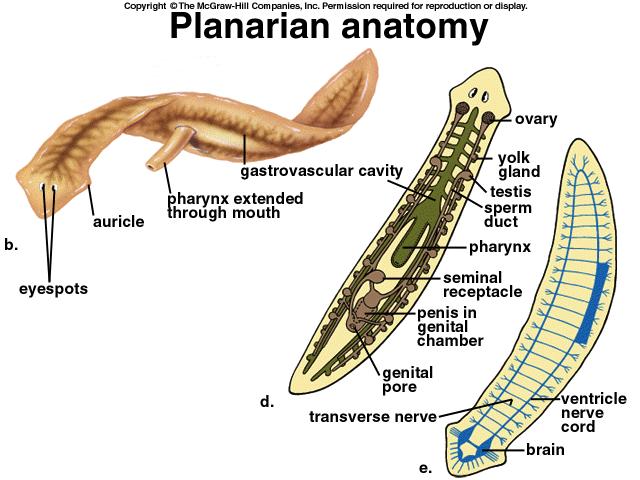 Simetría bilateral.
Diferenciación anterior-posterior.
Poseen órganos.
Tres capas de tejido (endodermo, mesodermo, ectodermo).
[Speaker Notes: Gusanos planos y nemertinos]
Phylum annelidae; Clase polychaeta
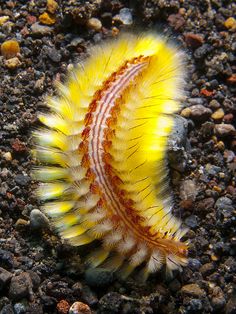 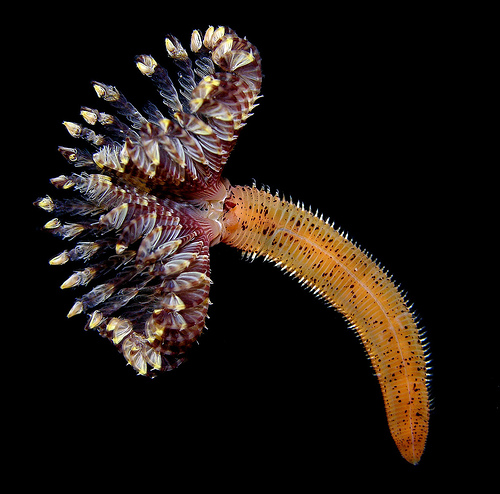 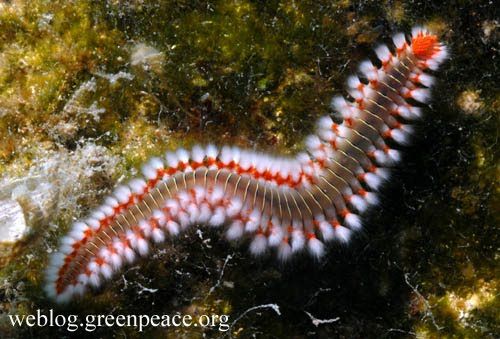 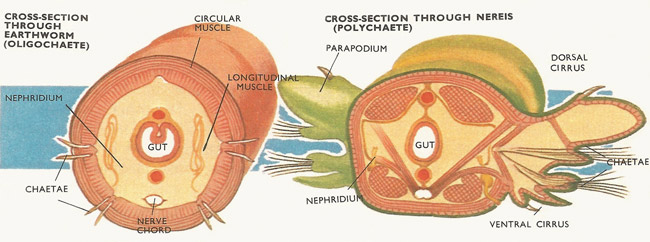 Simetría bilateral.
Cuerpo segmentado.
Poseen órganos.
5,300 especies.
[Speaker Notes: Gusanos poliquetos y lombrices de tierra, poseen órganos; glándulas digestivas, órganos reproductivos y apéndices locomotores (paparodios), se encuentran repetidos en cada segmento. Difieren de otros anélidos en que tienen una cabeza bien diferenciada con órganos sensoriales especializados]
Phylum Mollusca
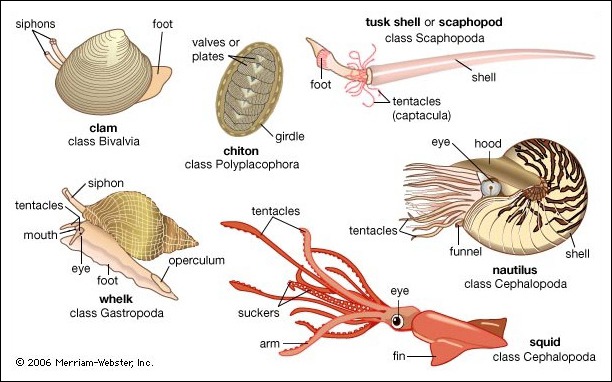 Simetría bilateral.
Tres capas de tejido.
Tracto digestivo completo con glándulas digestivas.
Sistema circulatorio (corazón de dos cavidades).
Cuerpo blando con un pie.
Caparazón externo secretado por el manto.
Ctenidium (sifon).
[Speaker Notes: Uno de los grupos más diversos, con aproximadamente 100,000 especies. Sistema circulatorio (corazón de dos cavidades, puede ser cerrado o abierto). Poseen sistema nervioso con cerebro bien desarrollado en calamares]
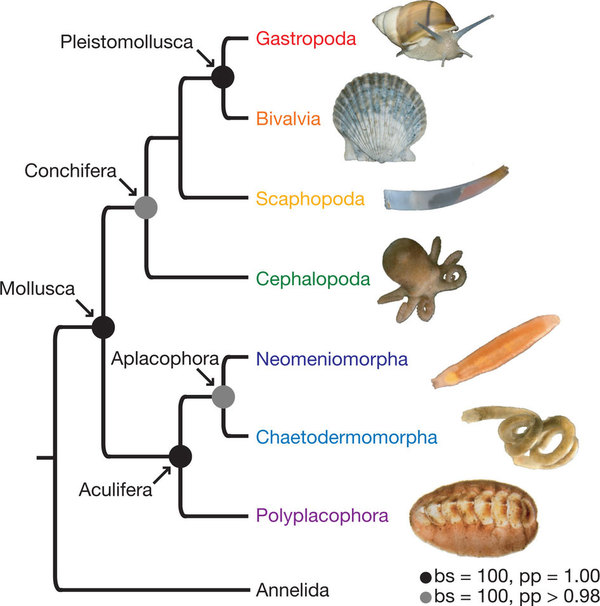 [Speaker Notes: Clases Bivalvia (Almejas), Gastropoda (caracoles), Scaphopoda, Cephalopoda (pulpos y calamares), Neomenniomorpha (solenogastros), polyplacophora (quitones)]
Phylum Equinodermata
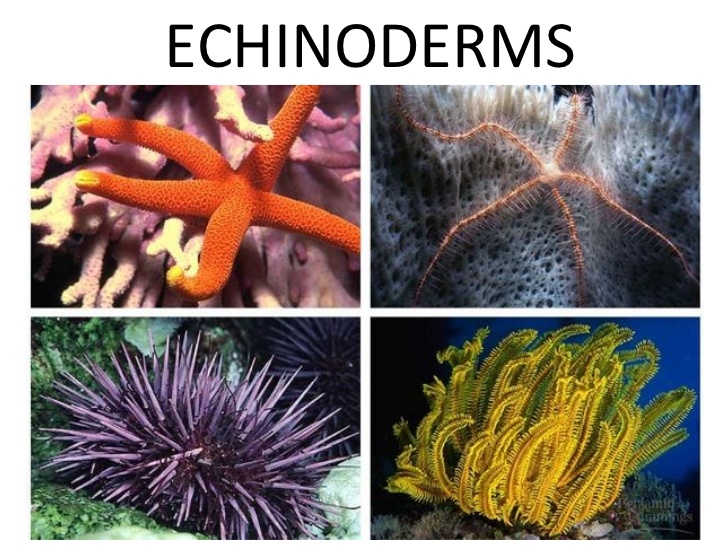 Asteroidea
Ophiuroidea
Echinoidea
Holothuroidea
Crinoidea
[Speaker Notes: Equino= espina, dermis= piel. Lo forman 4 Clases principales; Asteroidea (estrellas de mar), Ophiuroidea (ofiuros), Echinoidea (erizos), Holotthuroidea (pepinos de mar), Crinoidea (cirinoideos)]
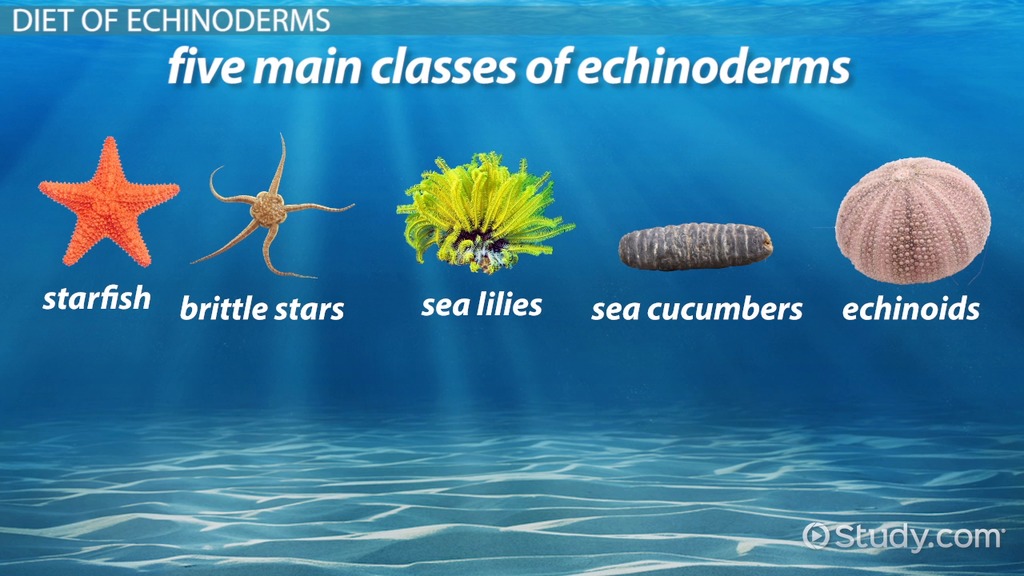 Simétricos (radial con 5 brazos).
Piel espinosa.
Esqueleto interno formado por placas de calcio.
Locomoción y alimentación mediante sistema vascular acuífero (aparato ambulacral).
Se distribuyen en todos los océanos en la zona intertidal.
Aproximadamente 7,000 especies.
No poseen sistema circulatorio, respiratorio o excretorio.
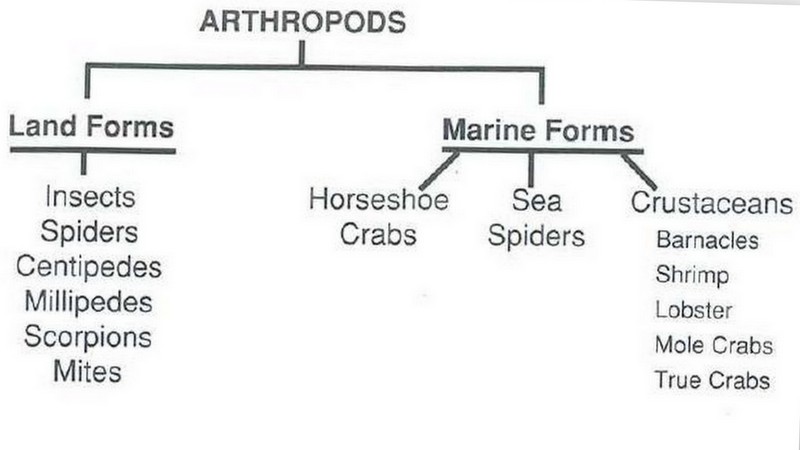 Merostomata
Pycnogonida
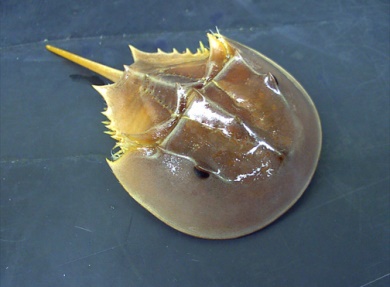 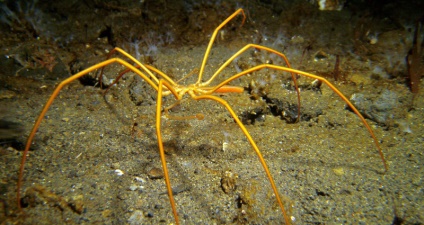 [Speaker Notes: Organismos con exoesqueleto y cuerpo segmentado y apéndices en pares. Las formas marinas estan representadas por el Subphylum Crustáces y las clase Merostomata (cacerolas de mar) y Pycnogonida (arañas de mar)]
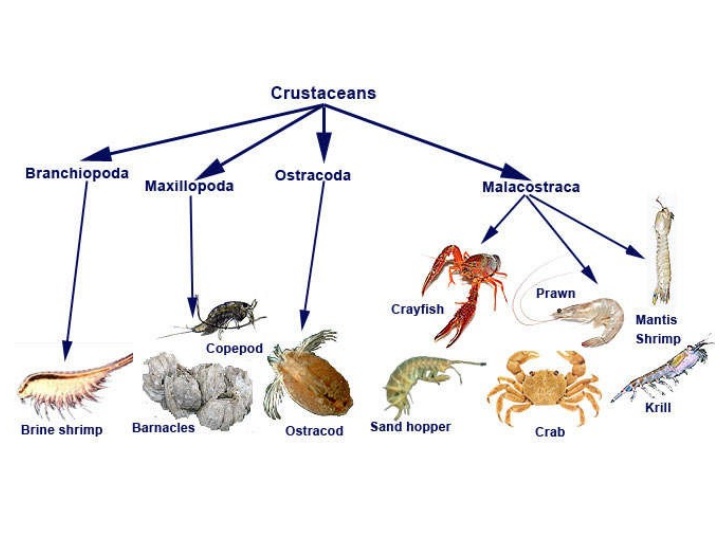 Dos pares de antenas.
Tres pares de apéndices bucales.
Tronco formado por tórax y abdomen posterior.
y con apéndices especializados.
[Speaker Notes: Se caracterizan por poseer una cabeza con dos pares de antenas, tres apéndices bucales. Aprox. 50,000 especies reconocidas, incluye langostas, cangrejos, copépodos y camarones entre otras.]
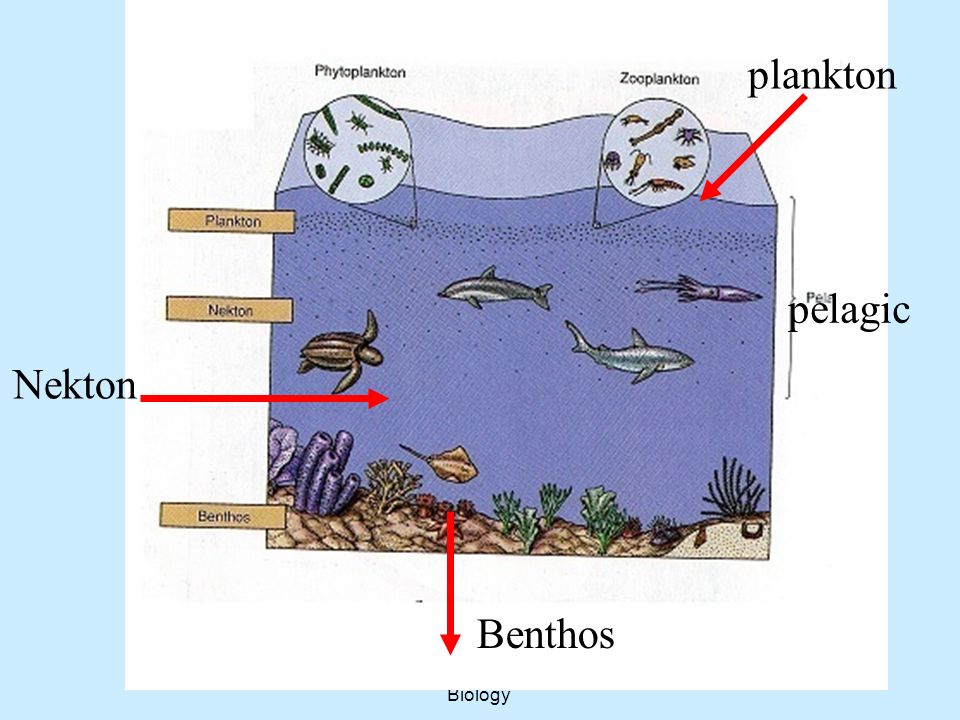 ORGANIZACIÓN
Niveles tróficos y energéticos
Odum, 1968
Ecosistemas: Estructura y función
Estructura:
Composición de la comunidad biológica.
Cantidad y distribución de materiales abióticos.
Rango o gradiente de condiciones de existencia.
B. Función:
Rango de flujo energético en el sistema.
Tasa de reciclaje de materia.
Regulación por el ambiente y por los organismos.
[Speaker Notes: Según Odum, la ecología es el estudio de las relaciones entre la estructura y función de la naturaleza. En cuanto a estructura consiste en la composición de la comunidad biológica (especies, diversidad, biomasa, historia de vida, dispersión, etc.), cantidad y distribución de materiales abióticos (nutrientes, agua, etc.) y rango o gradiente de condiciones de existencia (temperatura, luz, etc.).
Respecto de la función se habrá de considerar el Rango de flujo energético en el sistema (eco-energética), tasa de reciclaje (eco-ciclaje) y la regulación por el ambiente y por los organismos (eco-regulación)]
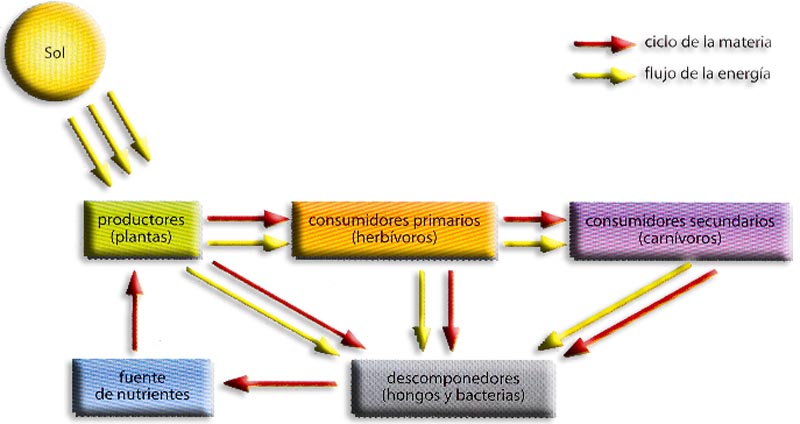 El objetivo fundamental de los ecosistemas, no es captar la máxima cantidad de energía, sino utilizar solamente la energía necesaria para el mantenimiento de la máxima cantidad de organismos.
[Speaker Notes: De toda la energía que llega a la superficie terrestre procedente del Sol (47 %), solo el 0,2% es absorbida por las plantas verdes y algunas bacterias, y transformada en materia orgánica. Esta transformación es realizada por los autótrofos (productores), quienes transforman la energía química en materia orgánica (glúcidos, lípidos y proteínas) que ellos mismos fabrican a partir del agua, CO2 y sales minerales]
Productividad y biomasa
Productividad.- Se expresa como la tasa de producción de materia biológica.

Biomasa.- Se refiere a la cantidad de materia biológica presente en un tiempo específico.
Ambos parámetros se expresan en función del área oceánica.
Productividad: es la cantidad de tejido vivo producido por unidad de tiempo

Se estima en términos de contenido de carbono de la materia viva.

Se expresa en gramos de Carbono (g C) producidos por día por metro cuadrado (g C m-2 d-1).

Se estima para la columna de agua desde la superficie hasta el fondo marino.
Biomasa: Cantidad de materia viva presente en la columna de agua en un tiempo determinado.

Se expresa en g C m-1
Productividad primaria.- Es la porción de la producción resultante de la fotosíntesis.

Factores limitantes
Luz
Nitrógeno
Fósforo
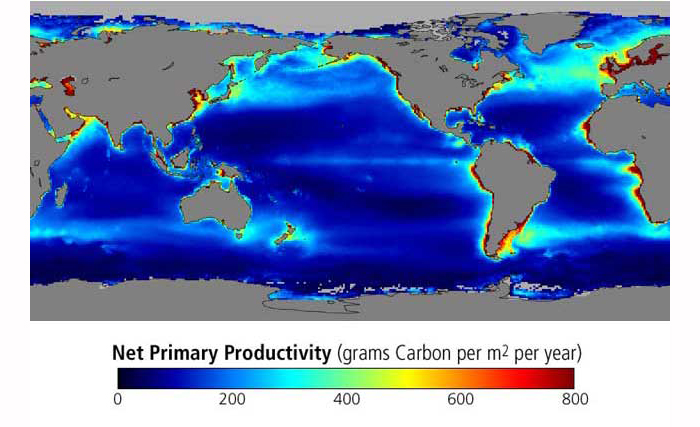 Variación en productividad primaria en diferentes ecosistemas y en
su contribución a la productividad total
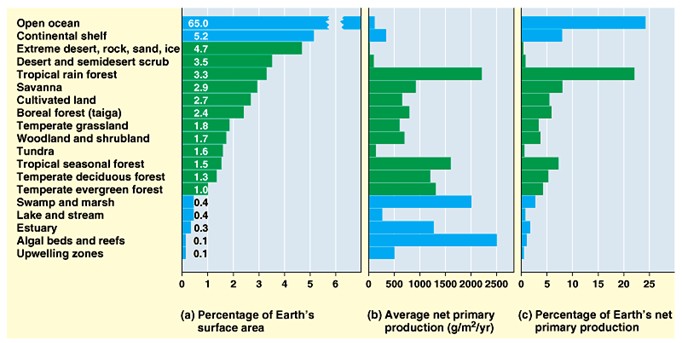 Productividad secundaria.- Se refiere a la producción de los organismos que consumen fitoplancton.
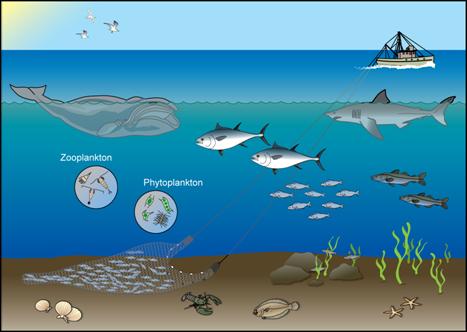 Aquellos que se alimentan de la productividad secundaria constituyen a la productividad terciaria.
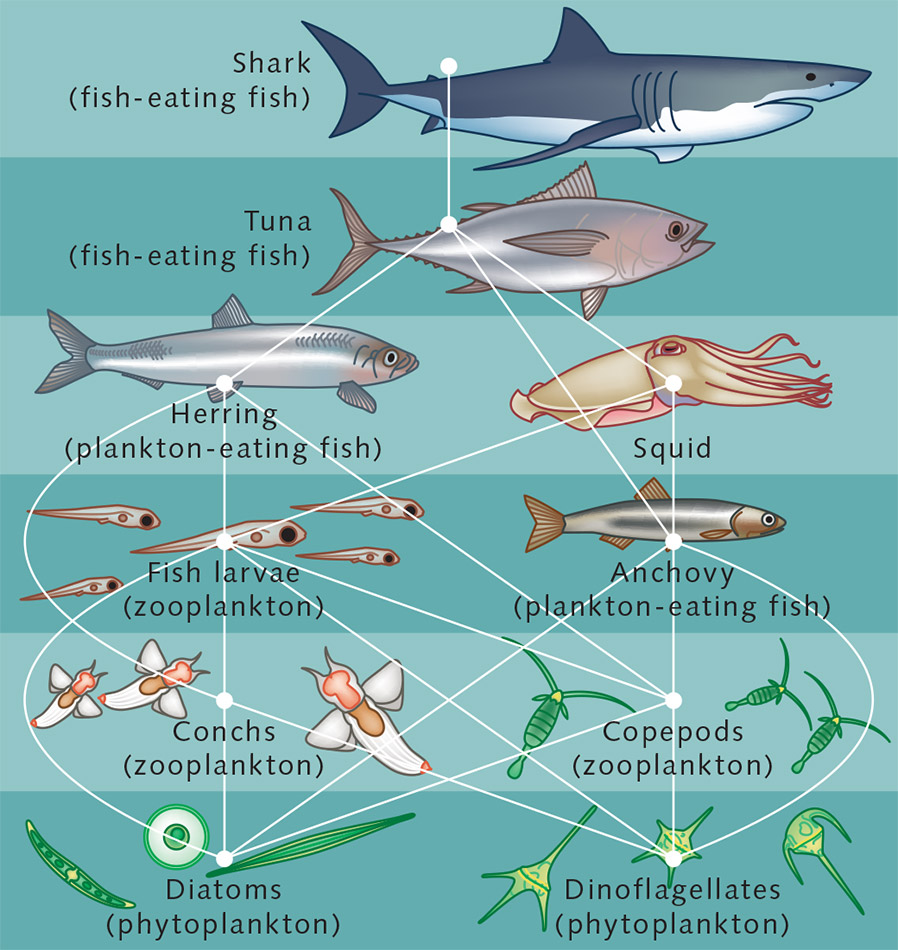 Trama trófica.- Es un diagrama que muestra el patrón de alimentación entre organismos.

Es un conjunto de cadenas alimentarias interconectadas que pueden establecerse en un ecosistema.

Las relaciones alimentarias en una red son algo más complejas.
Cadena alimentaria
Cadena trófica.- Es una secuencia linear indicando que organismos consumen a otros en un ambiente determinado
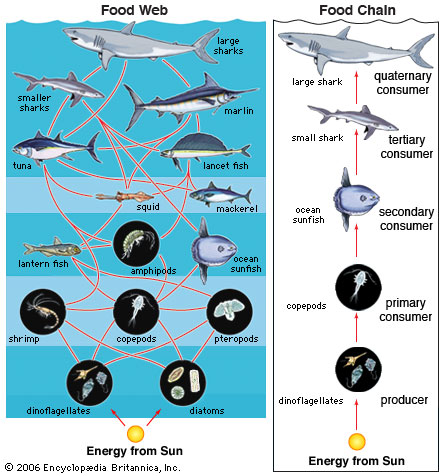 Considera las principales especies que participan en el flujo de materia
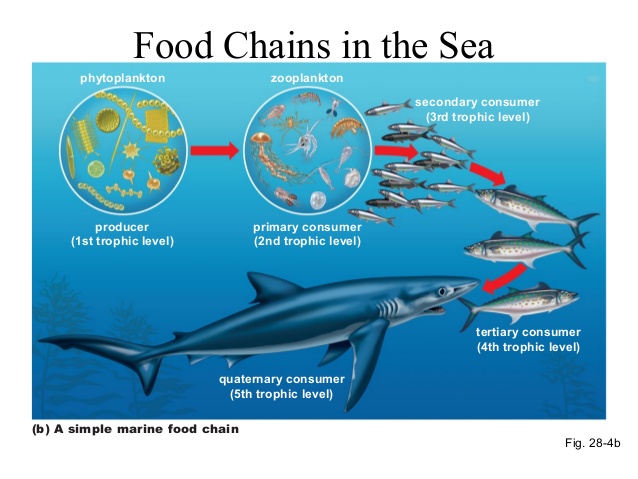 Cada especie principal = Nivel trófico
Nivel trófico.- Especie o grupo de especies que se alimentan de una u otras especies (las cuales se agrupan en el nivel inmediato inferior).
Especies de un nivel trófico superior pueden alimentarse de otras de nivel inferior.
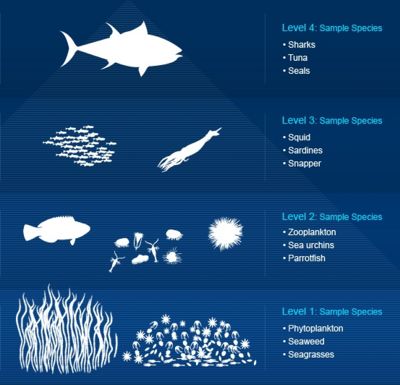 Las especies pueden ubicarse. en diferentes niveles.
Pueden alimentarse en. diferentes ecosistemas.
Pueden alimentarse de. diferentes niveles.
[Speaker Notes: Algunos predadores se pueden alimentar tanto en la columna de agua como en el fondo marino, por ejemplo el bacalao en etapa larvaria se alimenta de copépodos y crustáceos planctónicos mientras de adulto se alimenta de arenques y camarones
Copépodos se alimenta de fitoplancton y también de huevos y larvas de peces]
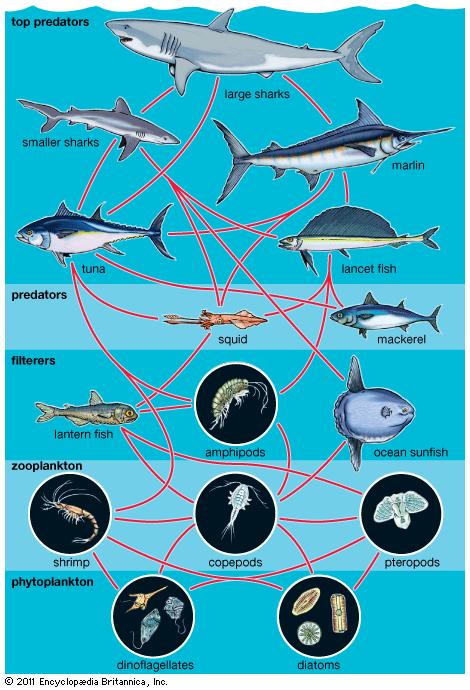 Las relaciones alimentarias en realidad son más complejas!!
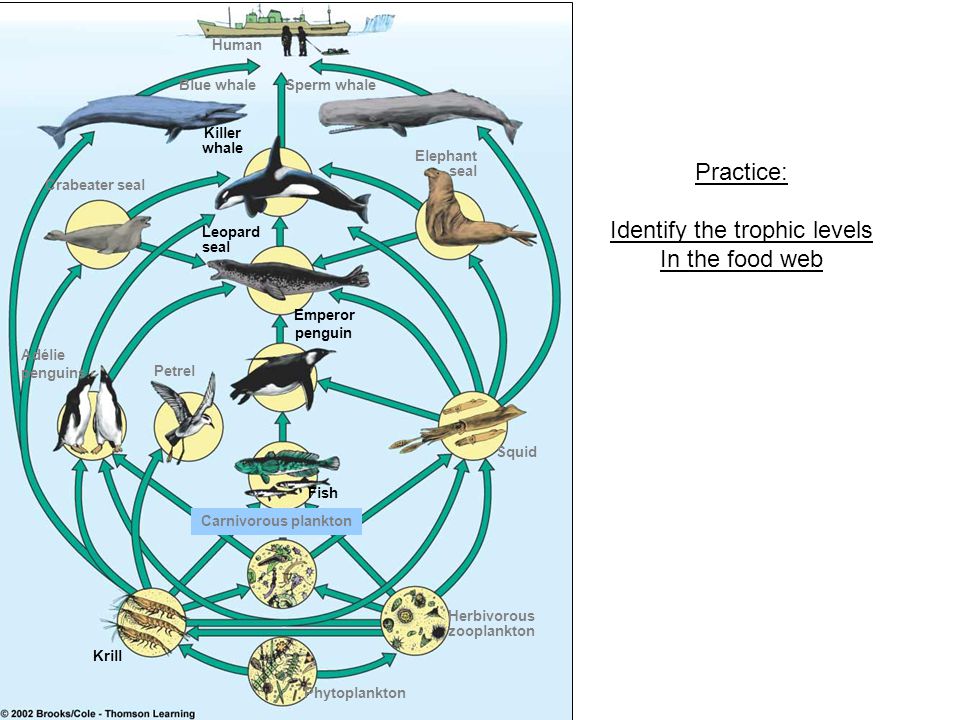 Identifica los niveles tróficos en esta trama alimentaria.
Patrones de variación en cadenas alimentarias
# de niveles tróficos
Se clasifican con base en condiciones oceanográficas
Sistemas Oceánicos:
5 niveles tróficos.
Productividad primaria 50 g C m-2 d-1
Ryther, 1969
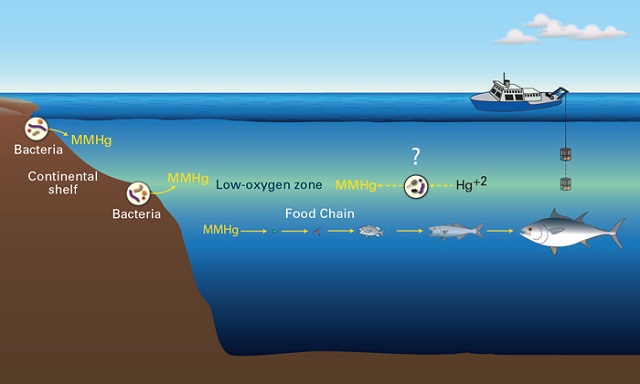 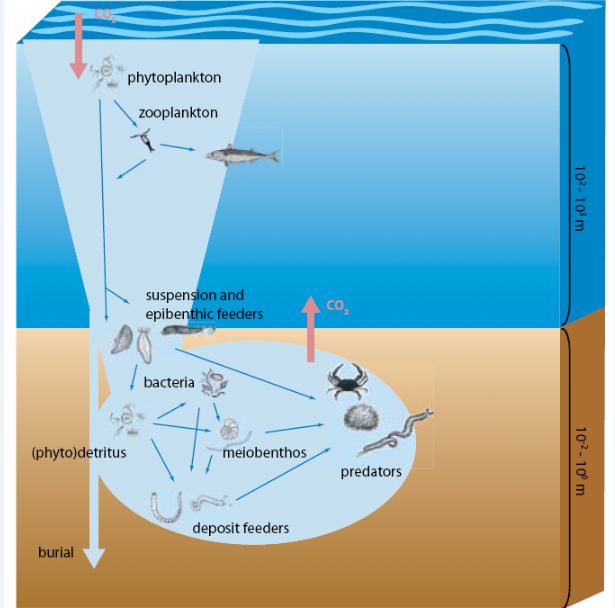 Sistemas Costeros:

3 niveles tróficos.
Productividad primaria 100 g C m-2y-1
Sistemas de Surgencia:

2 niveles tróficos
Productividad primaria 300 g C m-2y-1
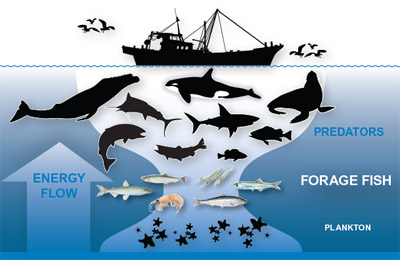 [Speaker Notes: Los sistemas de surgencia parecen tener la mayor productividad, esto resulta de la eficiencia en la transformación energética y debido al reducido número de eslabones

Porqué unas cadenas alimentarias tienen más niveles tróficos que otras?, al parecer tiene que ver con las condiciones de estabilidad oceanográfica; la estabilidad temporal en la columna de agua promueve la sobrevivencia de redes tróficas complejas. En la zona costera y sistemas de surgencia, hay cambios temporales notables en temperatura y circulación mismas que tienden a colapsar las cadenas tróficas de varios niveles.]
Estructura de una cadena alimentaria y control del flujo energético
Número de vínculos tróficos.
Cantidad de energía que es posible transportar.
Estabilidad de la cadena en función de su longitud.
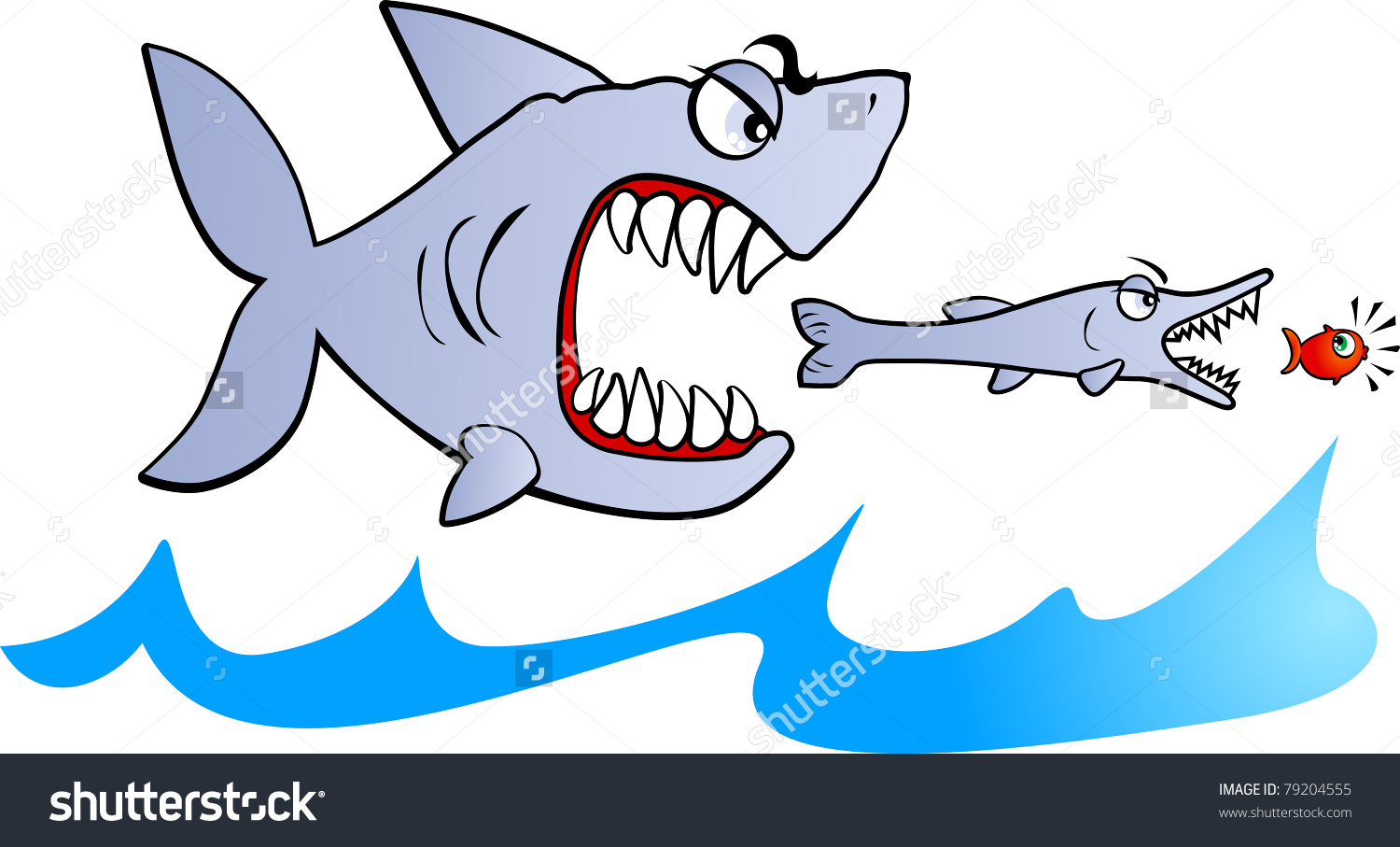 [Speaker Notes: Hay un límite al número de eslabones en una cadena alimentaria’ esto depende de la estructura de la cadena alimentaria, la cantidad de energía que es posible de ser transportada a través de un cierto número de eslabones y de la estabilidad de cadenas alimentarias grandes.]
Procesos que regulan el flujo de energía
¿Quién controla a quién?
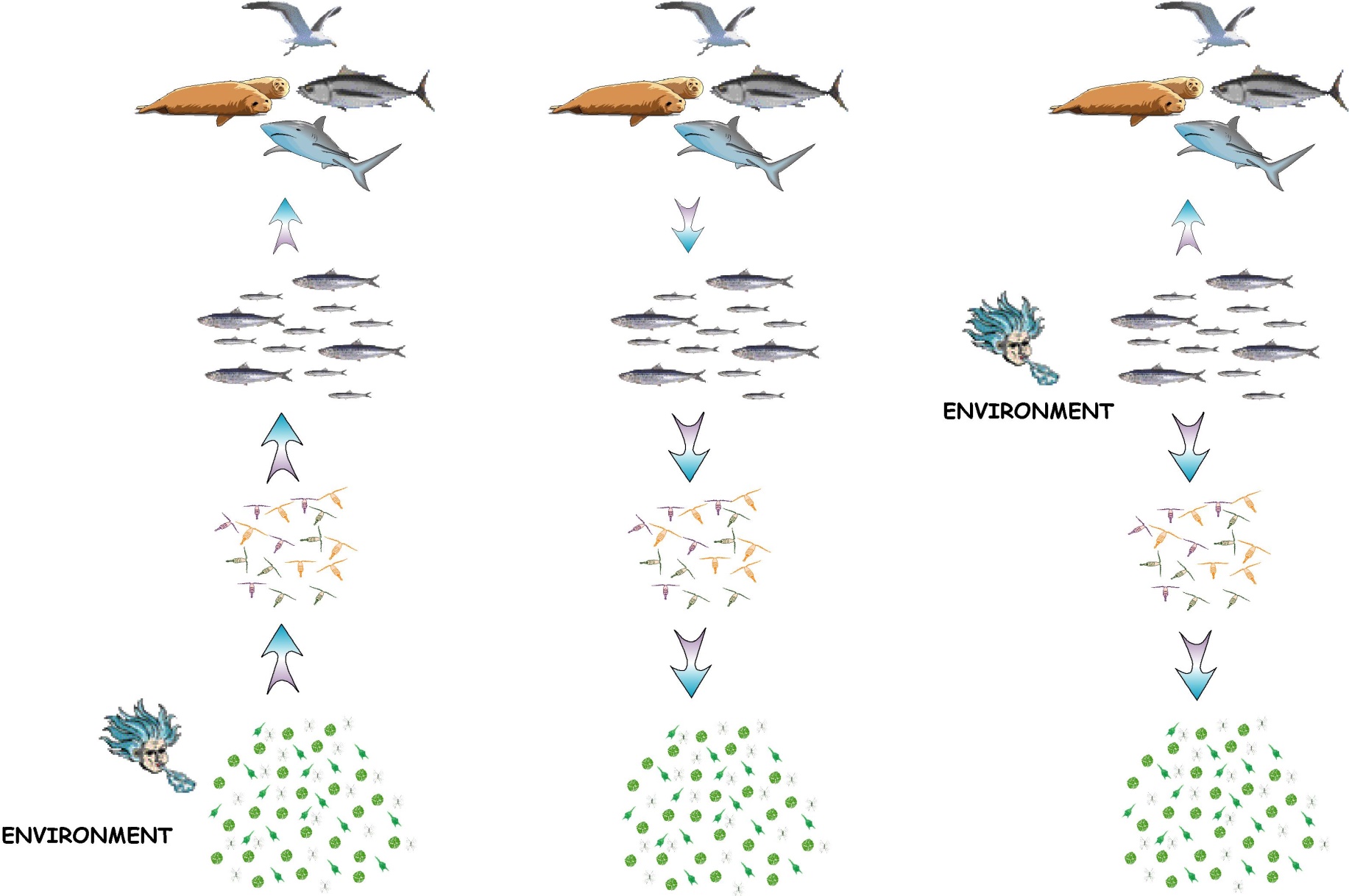 Top- Down
Bottom-Up
Wasp-Waist
[Speaker Notes: Se han identificado diferentes tipos de control de flujo energético en el ambiente marino
En el modelo “bottom up” el influjo de nutrientes permite la formación de una notable biomasa de fitoplancton que a su ves sustenta una cantidad similar de zooplancton propiciando una abundante y diversa comunidad de predadores tope
Sin embargo las especies también interactúan e través de la depredación regulando la abundancia de especies en niveles tróficos inferiores produciendo un control del flujo energético desde los niveles tróficos superiores hasta los inferiores denominado “Top-Down” 
En varios ecosistemas el control del flujo energético ocurre en un nivel intermedio ocupado por un número limitado de peces pelágicos menores los cuales son dominantes con altas fluctuaciones en abundancia denominado  Wasp-Waist]
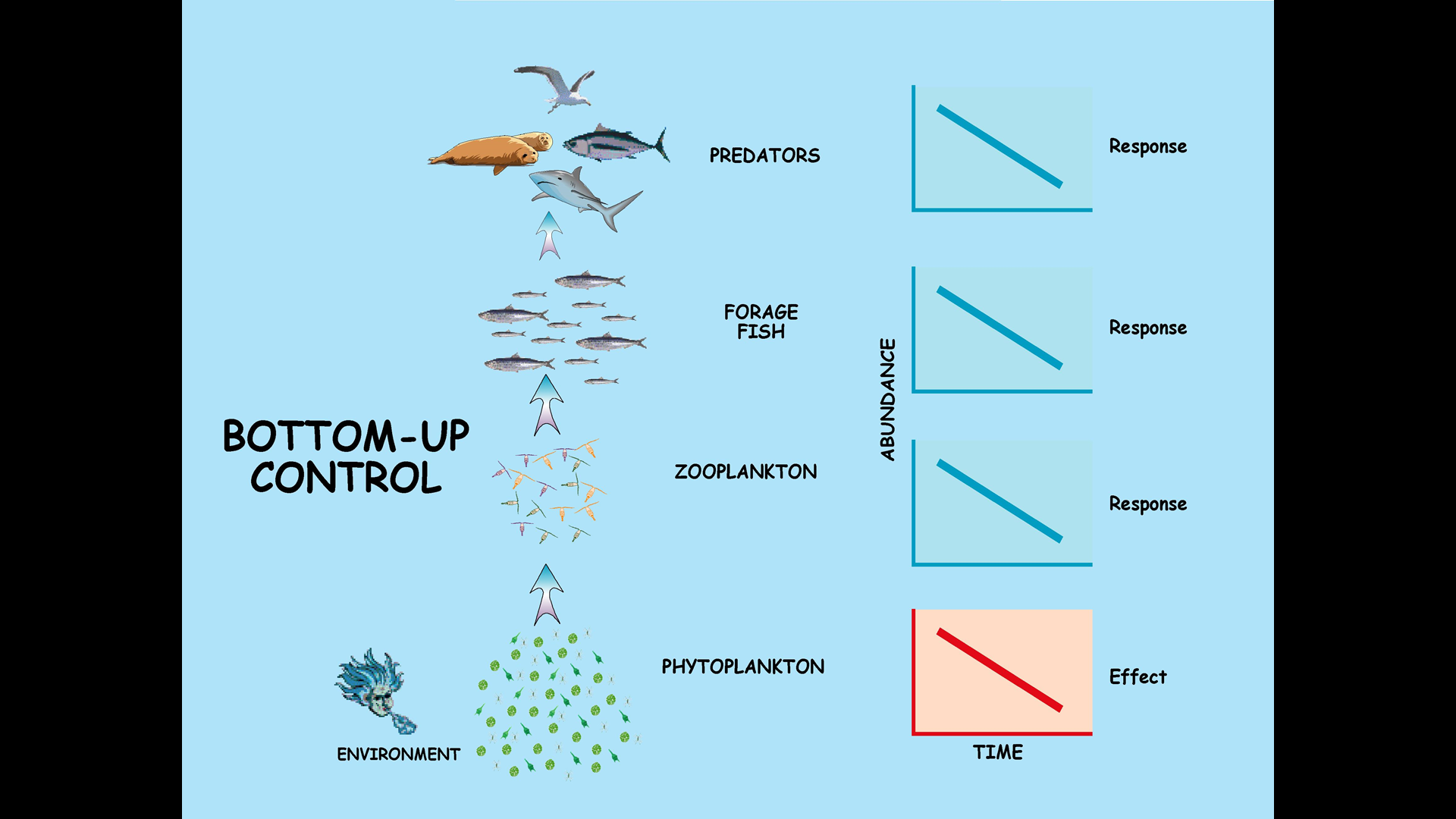 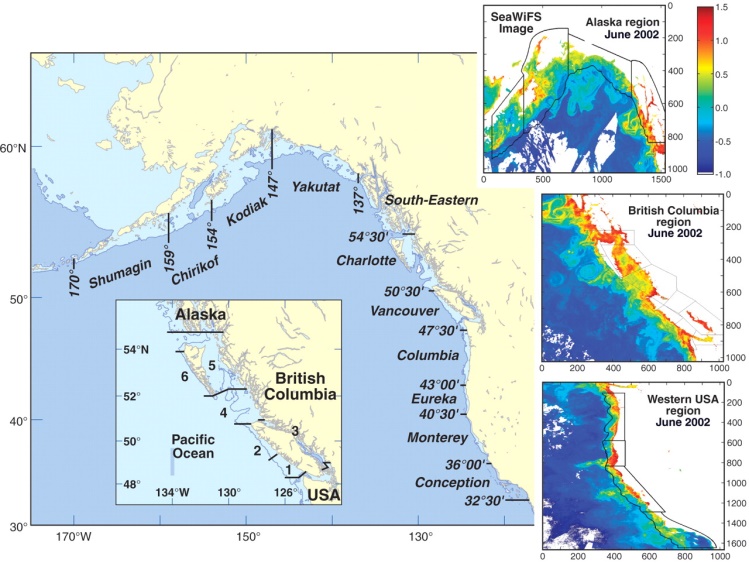 [Speaker Notes: La productividad primaria está asociada fuertemente con el ambiente físico. Una merma en la productividad primaria tiene un efecto en el zooplancton herbívoro que a su vez afecta de manera similar los niveles superiores. Tales efectos han sido estudiados en el Pacífico noreste donde se ha encontrado una fuerte correlación entre la concentración de clorofila y abundancia de zooplancton en las costas de Washington y sur de la Columbia Británica]
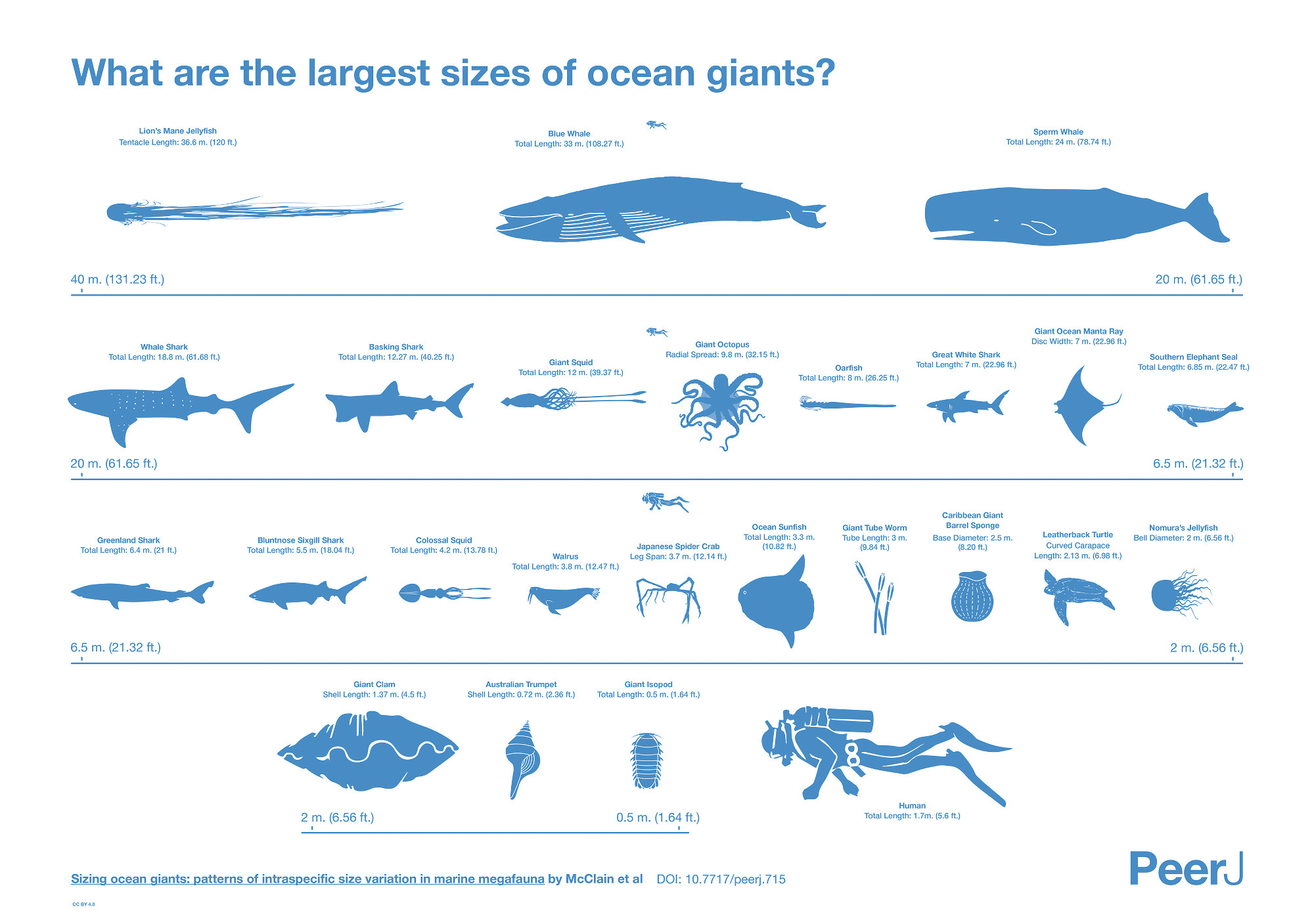 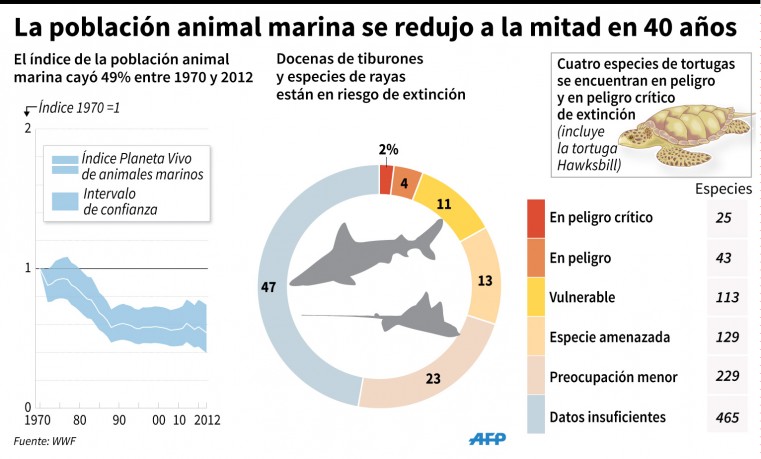